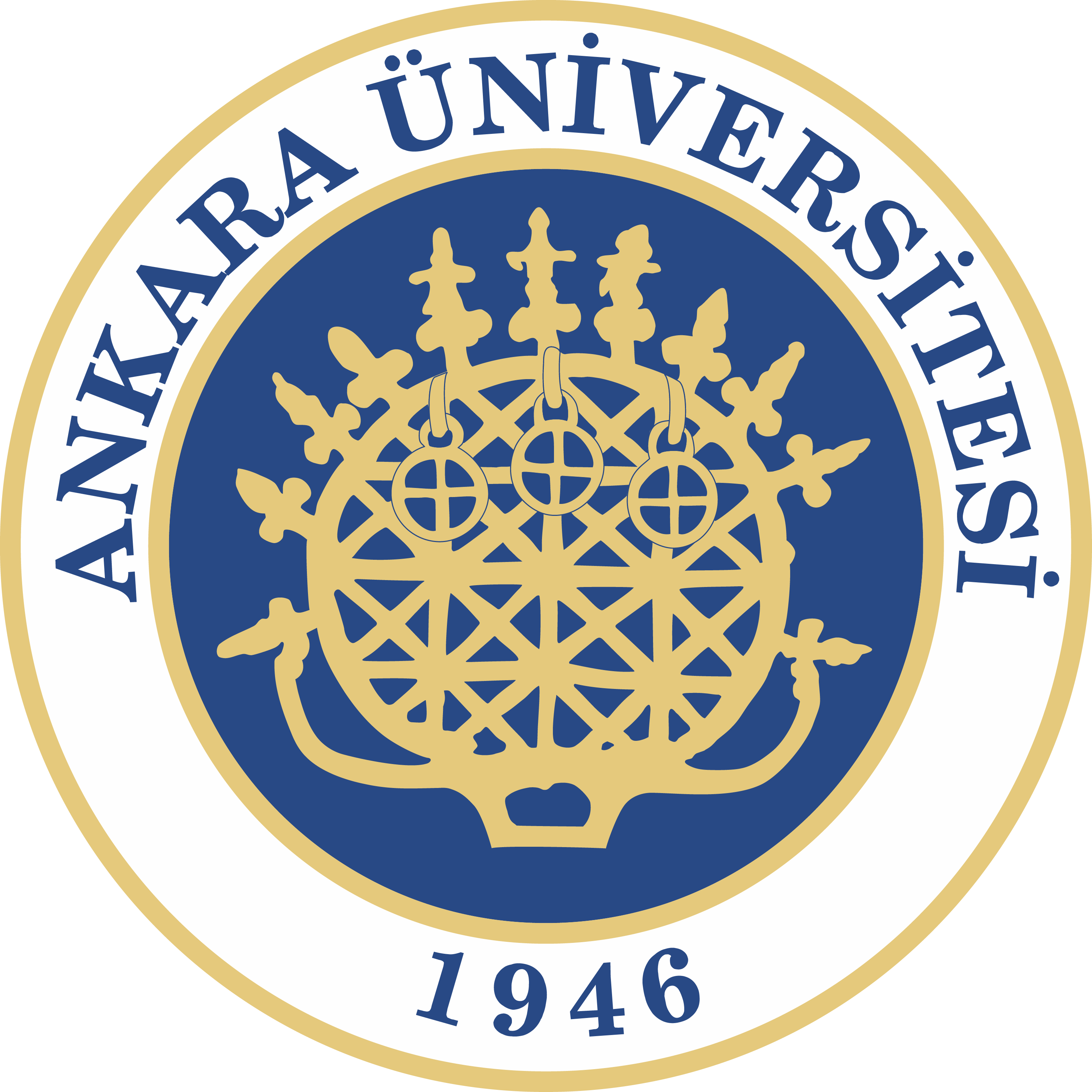 Ankara Üniversitesi
Sosyal ve Beşeri Bilimler Alanı
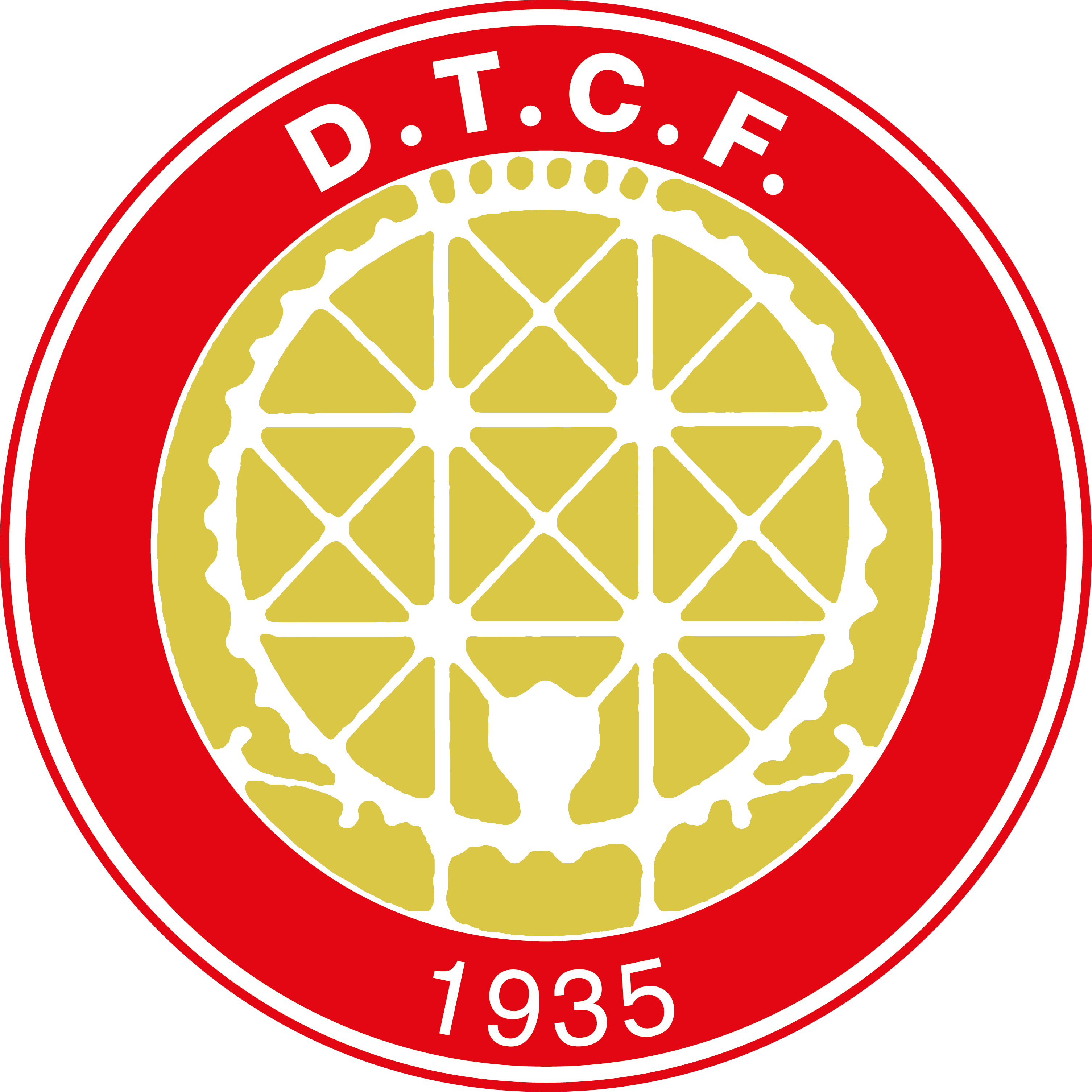 Dil ve Tarih-Coğrafya Fakültesi
Antropoloji Bölümü
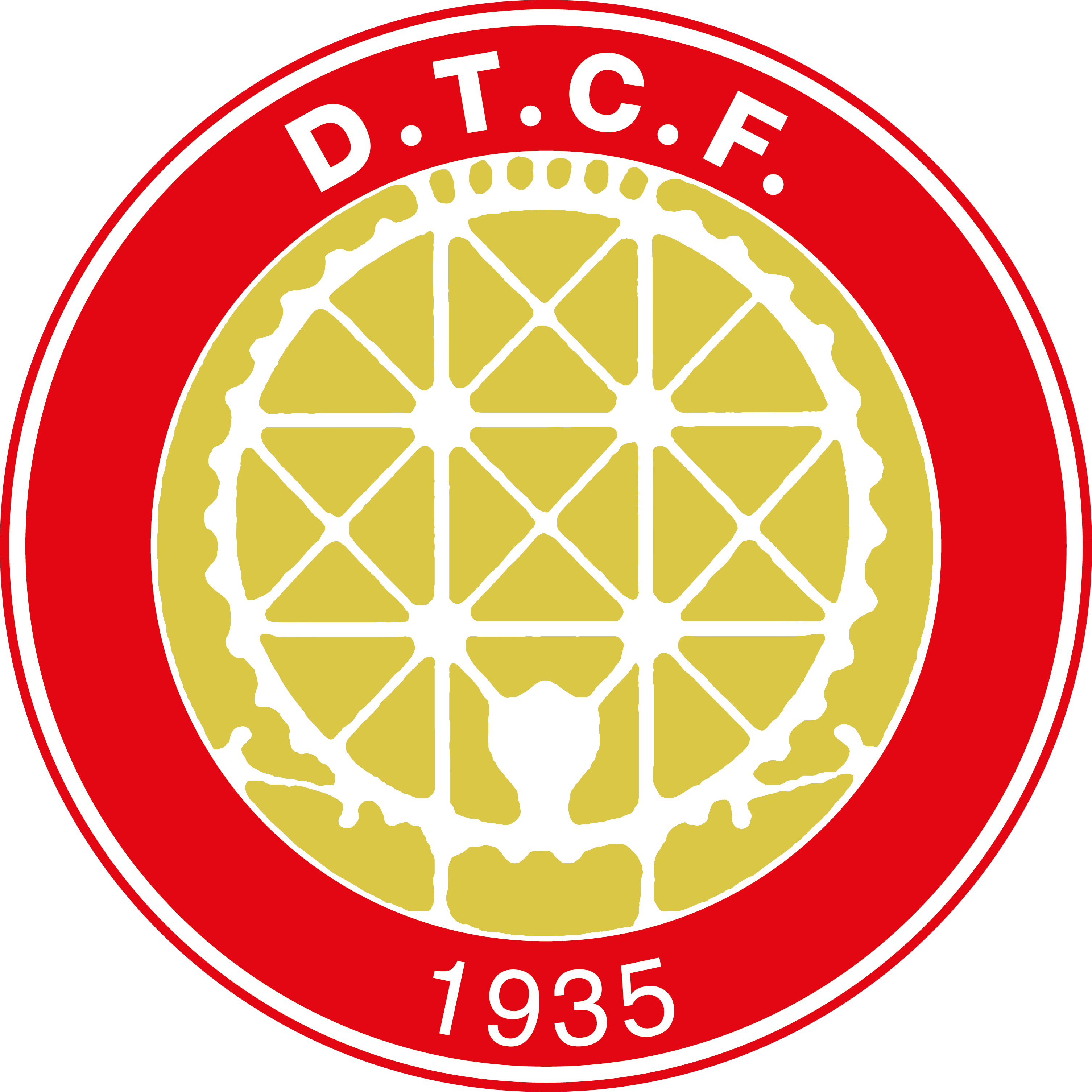 Prof. Dr. Timur GÜLTEKİN ( Fizik Antropoloji ABD)

Prof. Dr. İsmail ÖZER (Paleoantropoloji ABD)

Prof. Dr. Yeşim DOĞAN (Paleoantropoloji ABD)

Prof. Dr. Meryem BULUT (Sosyal Antropoloji ABD)

Doç. Dr. Ceren AKSOY SUGIYAMA (Sosyal Antropoloji ABD)
Arkeoloji Bölümü
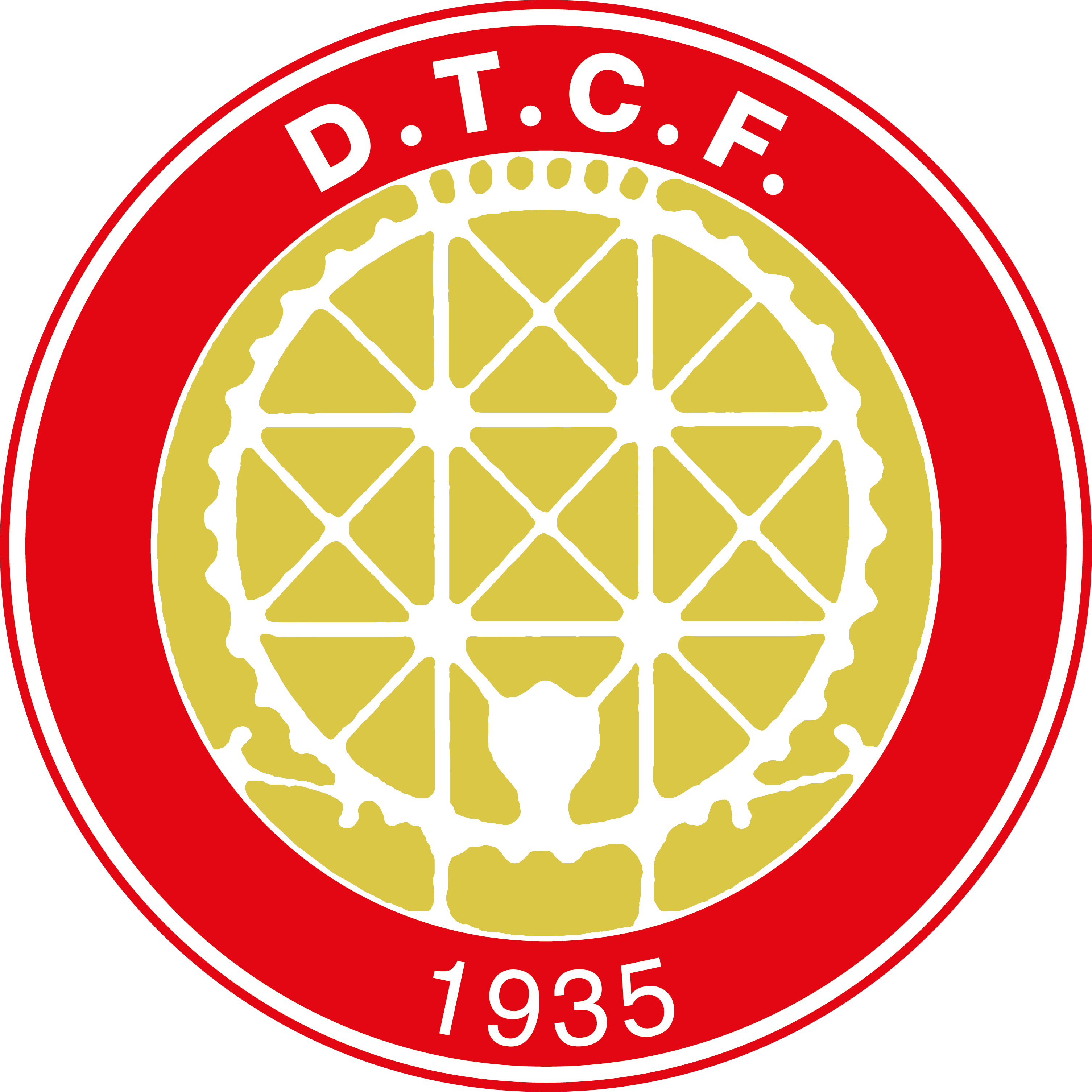 Prof. Dr. Fikri KULAKOĞLU (Protohistorya ve Önasya Arkeolojisi ABD)

Prof. Dr. Musa KADIOĞLU (Klasik Arkeoloji ABD)

Doç. Dr. Görkem KÖKDEMİR (Klasik Arkeoloji ABD)

Prof. Dr. Vasıf ŞAHOĞLU (Protohistorya ve Önasya Arkeolojisi ABD)

Prof. Dr. Harun TAŞKIRAN (Tarih Öncesi Arkeolojisi ABD)

Doç. Dr. Gizem KARTAL (Tarih Öncesi Arkeolojisi ABD)

Doç. Dr. Emma LOUISE BAYSAL (Tarih Öncesi Arkeolojisi ABD)

Dr. Öğr. Üyesi Yavuz AYDIN (Tarih Öncesi Arkeolojisi ABD)
Coğrafya Bölümü
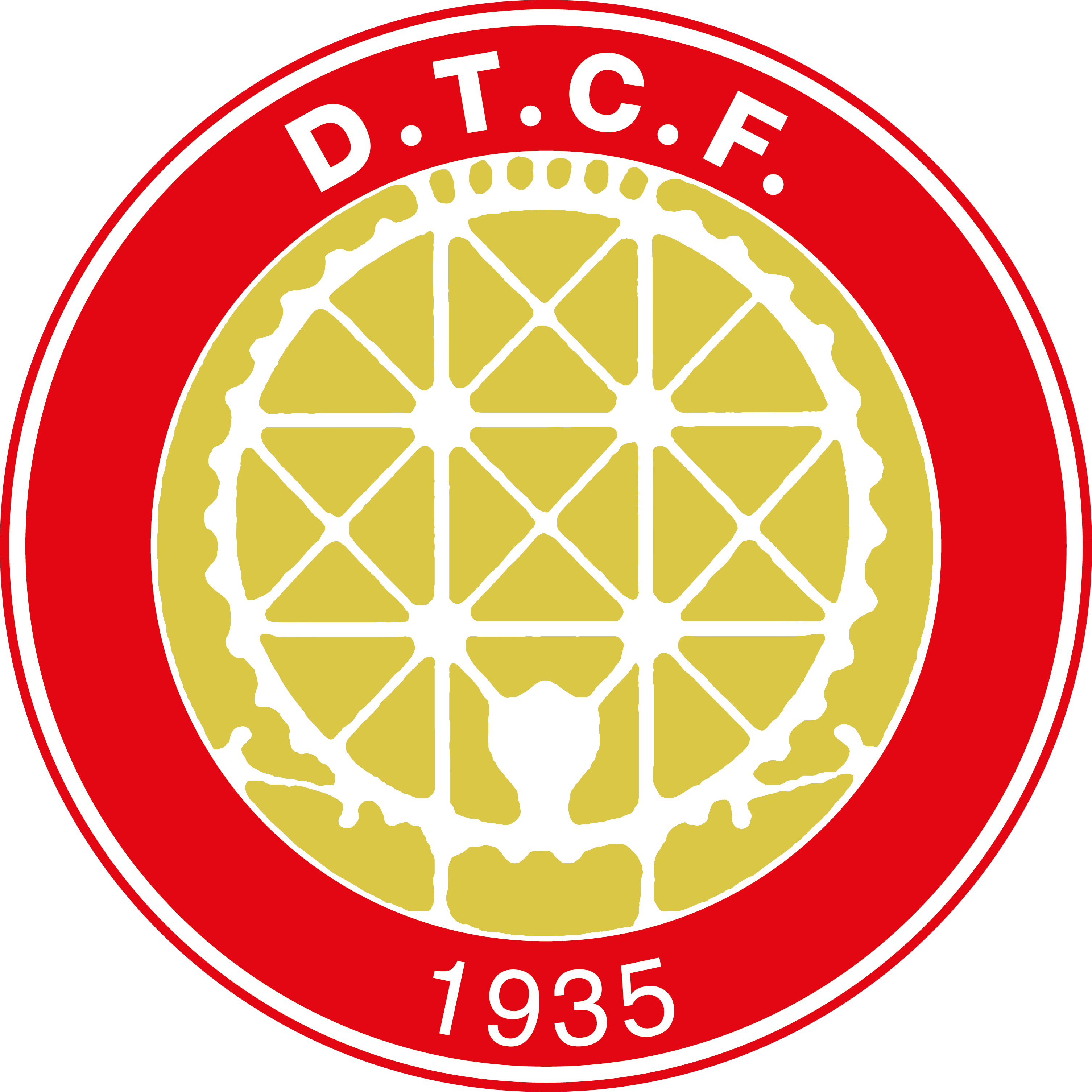 Prof. Dr. Mehmet SOMUNCU (Beşeri ve İktisadi Coğrafya ABD)

Prof. Dr. Nuri YAVAN (Beşeri ve İktisadi Coğrafya ABD)

Prof. Dr. İhsan ÇİÇEK (Fiziki Coğrafya ABD)

Prof .Dr. Necla TÜRKOĞLU (Fiziki Coğrafya ABD)

Prof. Dr. Harun TAŞKIRAN (Tarih Öncesi Arkeolojisi ABD)

Doç. Dr. Gizem KARTAL (Tarih Öncesi Arkeolojisi ABD)

Doç. Dr. Emma LOUISE BAYSAL (Tarih Öncesi Arkeolojisi ABD)

Dr. Öğr. Üyesi Yavuz AYDIN (Tarih Öncesi Arkeolojisi ABD)

Dr. Öğr. Üyesi Serdar YEŞİLYURT (Fiziki Coğrafya ABD)
Dilbilim Bölümü
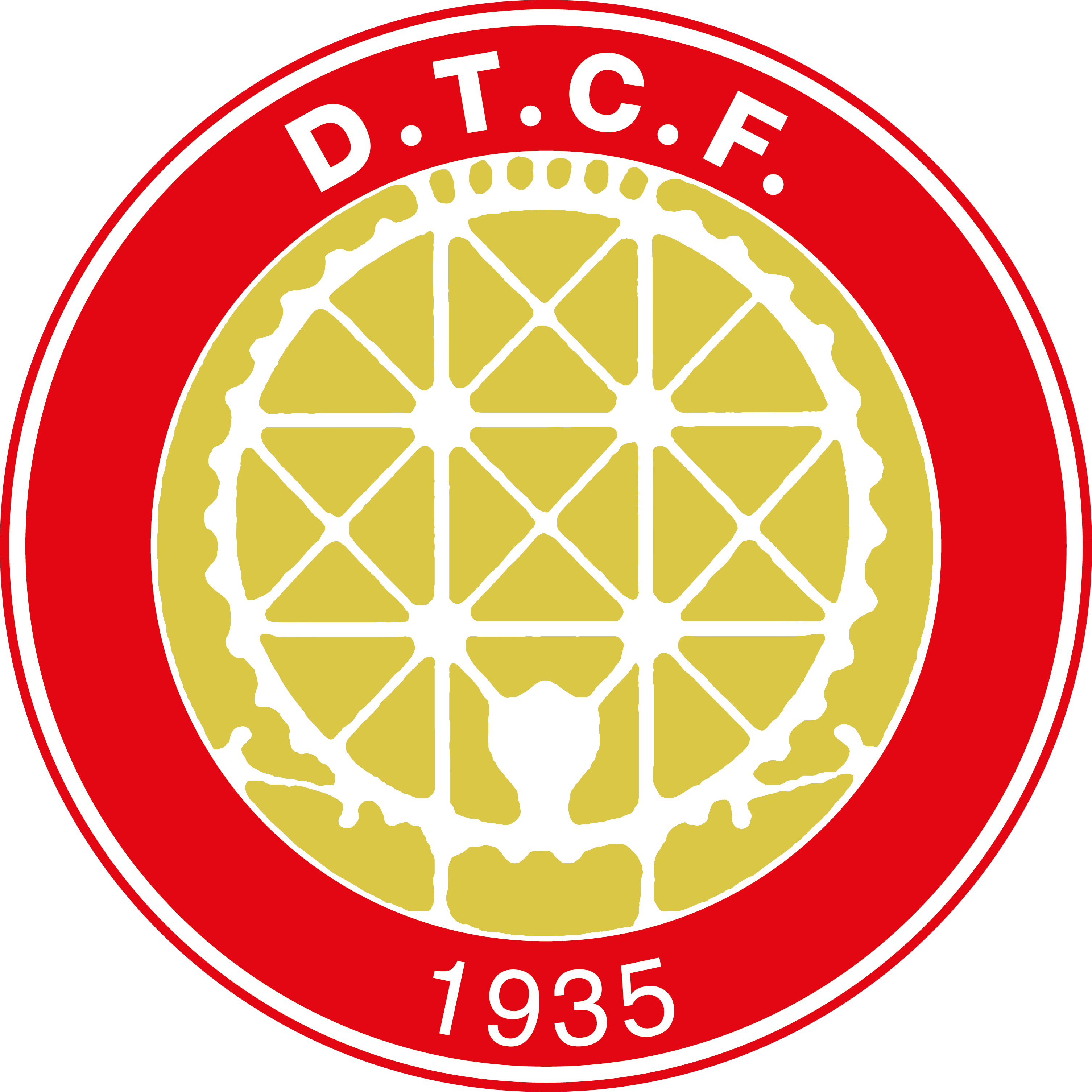 Prof. Dr. Gülsün Leyla UZUN (Uygulamalı Dilbilim ABD)

Prof. Dr. Özgür AYDIN (Genel Dilbilim ABD)

Doç. Dr. Elif ARICA AKKÖK (Genel Dilbilim ABD)

Doç. Dr. İpek Pınar UZUN (Uygulamalı Dilbilim ABD)
Felsefe Bölümü
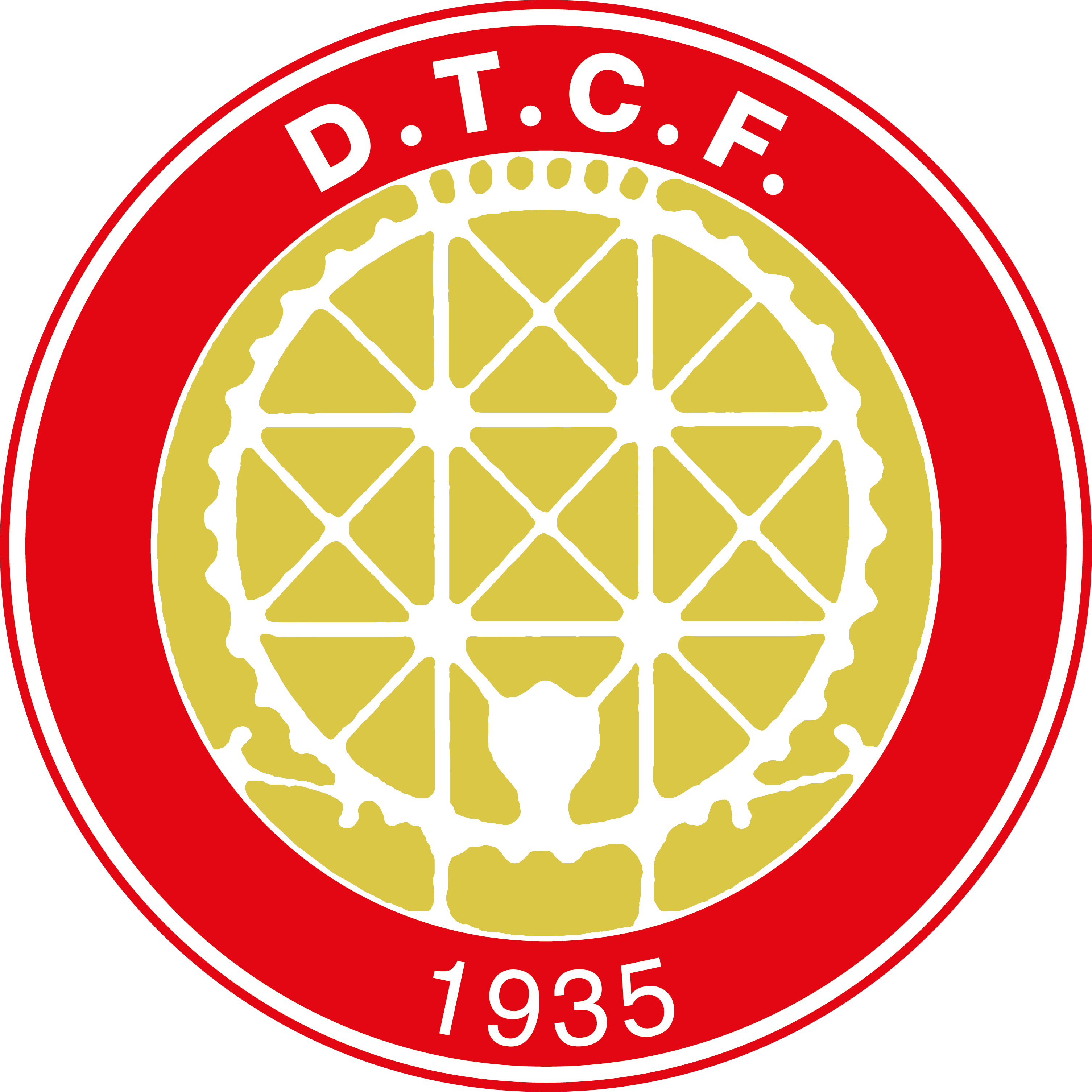 Doç. Dr. İnan KALAYCIOĞULLARI (Bilim Tarihi ABD)
Halkbilimi Bölümü
Prof. Dr. Serpil AYGÜN CENGİZ (Etnoloji ABD)

Doç. Dr. Melike KAPLAN (Etnoloji ABD)
Kafkas Dilleri ve Kültürleri Bölümü Bölümü
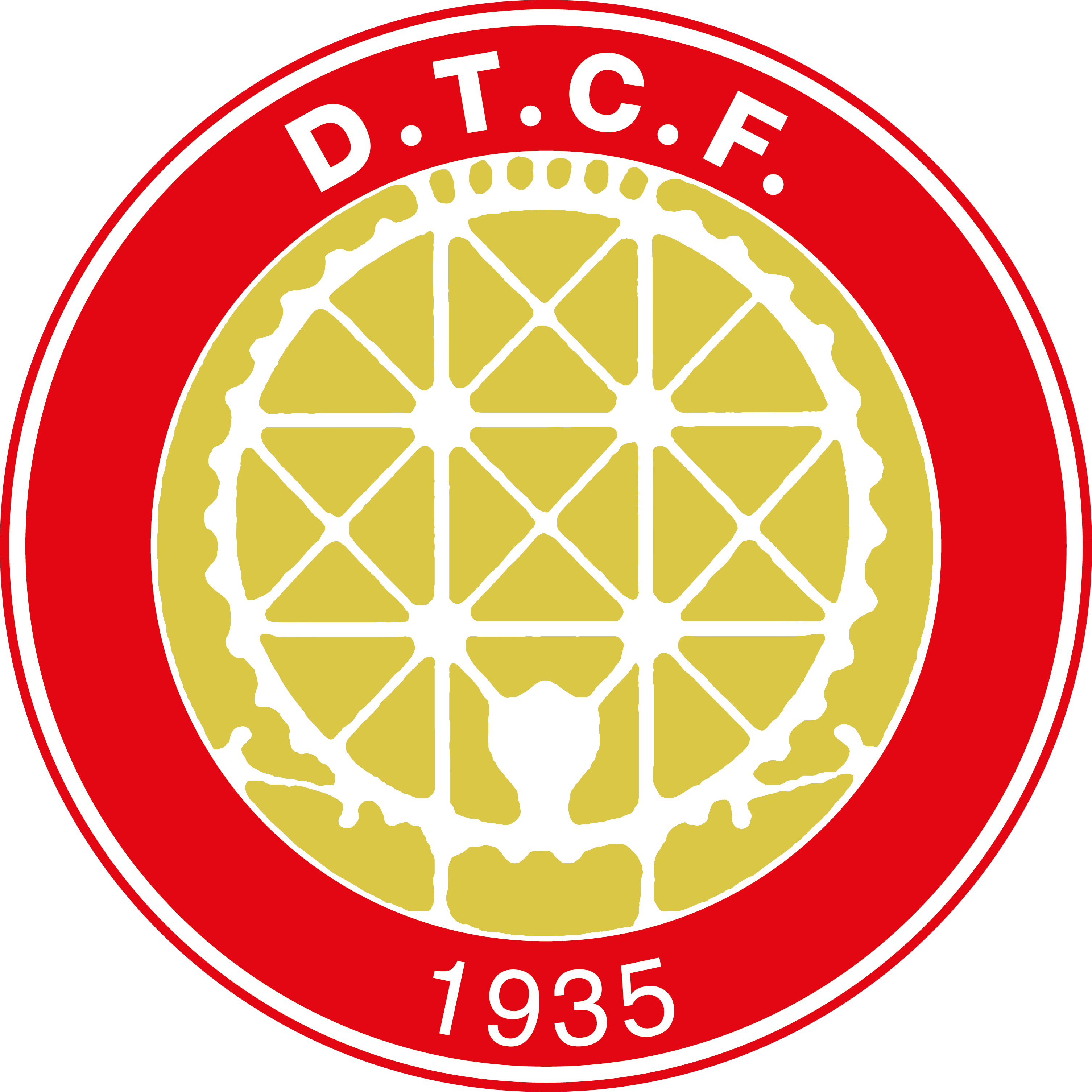 Öğr. Gör. Dr. Ercan Cihan ULUPINAR (Ermeni Dili ve Kültürü ABD)
Slav Dilleri ve Edebiyatları Bölümü
Doç. Dr. Leyla Çiğdem DALKILIÇ (Rus Dili ve Edebiyatı  ABD)
Psikoloji Bölümü
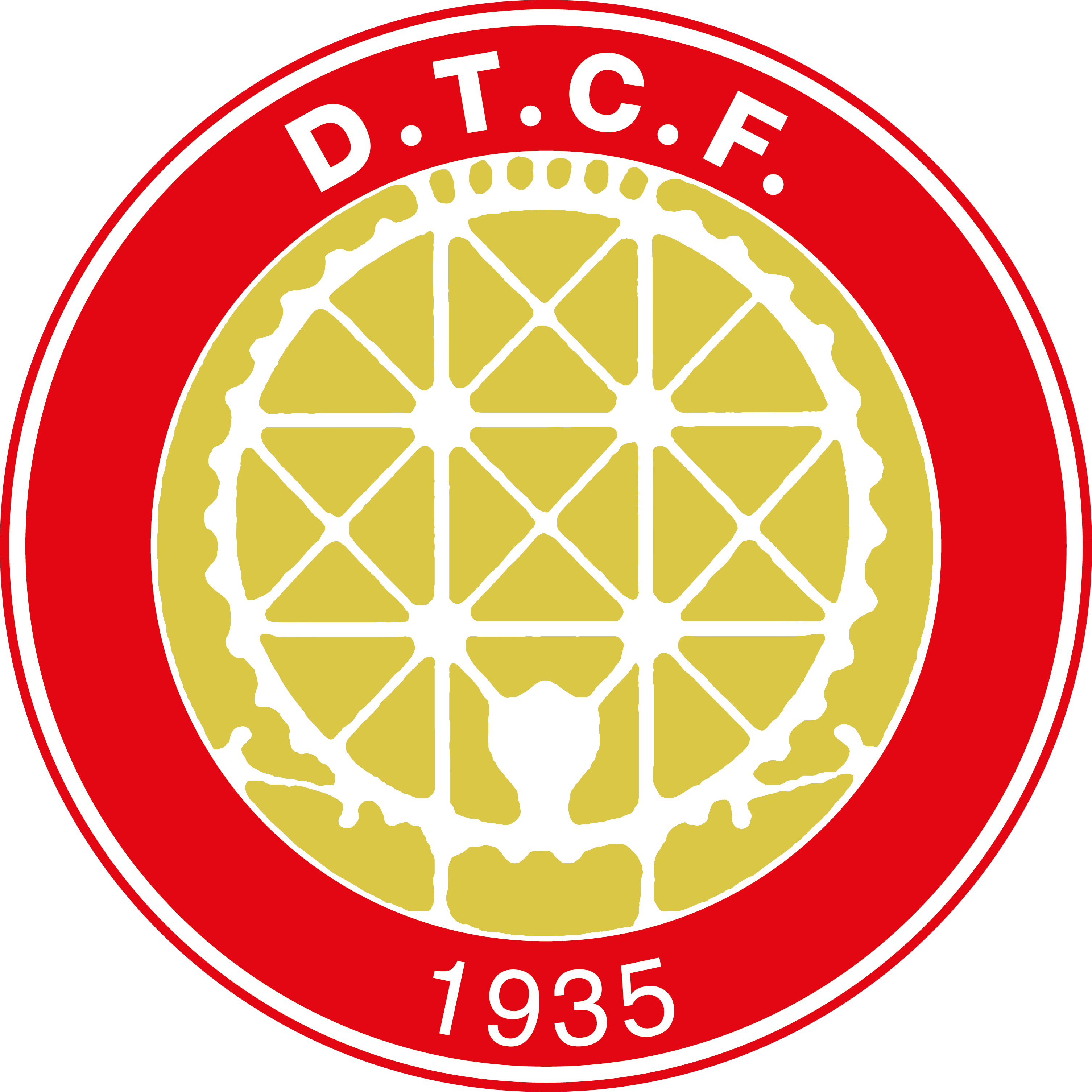 Prof. Dr. Şennur KIŞLAK (Klinik Psikoloji ABD)

Prof. Dr. Ayşegül DURAK BATIGÜN (Klinik Psikoloji ABD)

Doç. Dr. Dilek SARITAŞ ATALAR (Gelişim Psikolojisi ABD)

Arş. Gör. Dr. İrem AKINCI (Klinik Psikoloji ABD)

Arş. Gör. Dr. Burcu KÖMÜRCÜ AKİK (Klinik Psikoloji ABD)

Arş. Gör. Dr. İpek ŞENKAL ERTÜRK (Klinik Psikoloji ABD)
Sanat Tarihi Bölümü
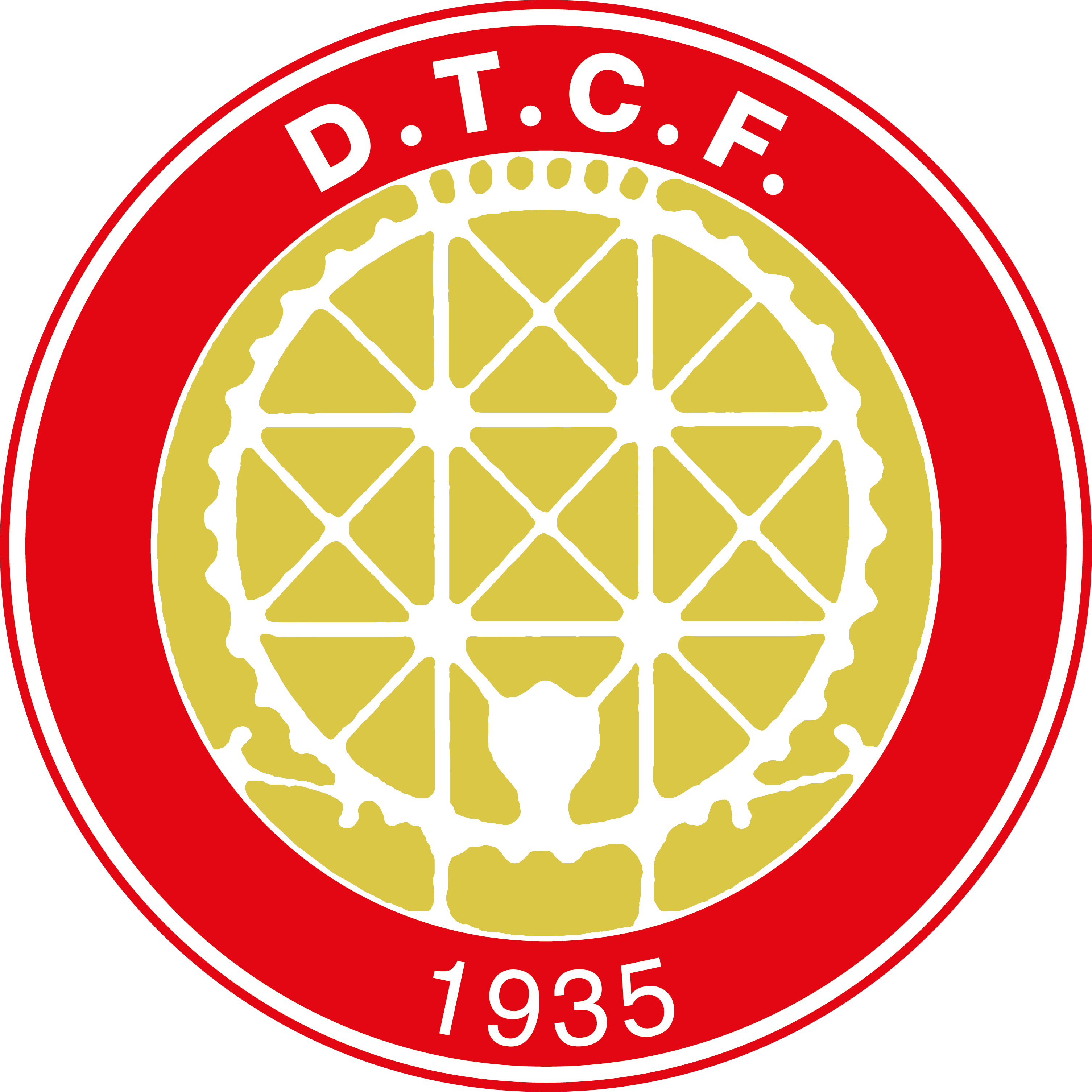 Doç. Dr. Muharrem ÇEKEN (Türk ve İslam Sanatları ABD)

Doç. Dr. Serkan SUNAY (Bizans Sanatı ABD)
Tarih Bölümü
Doç. Dr. Ayşe Gül AKALIN (Eskiçağ Tarihi ABD)

Arş. Gör. Dr. Türkan Banu GÜLER (Eskiçağ Tarihi ABD)
Sosyoloji Bölümü
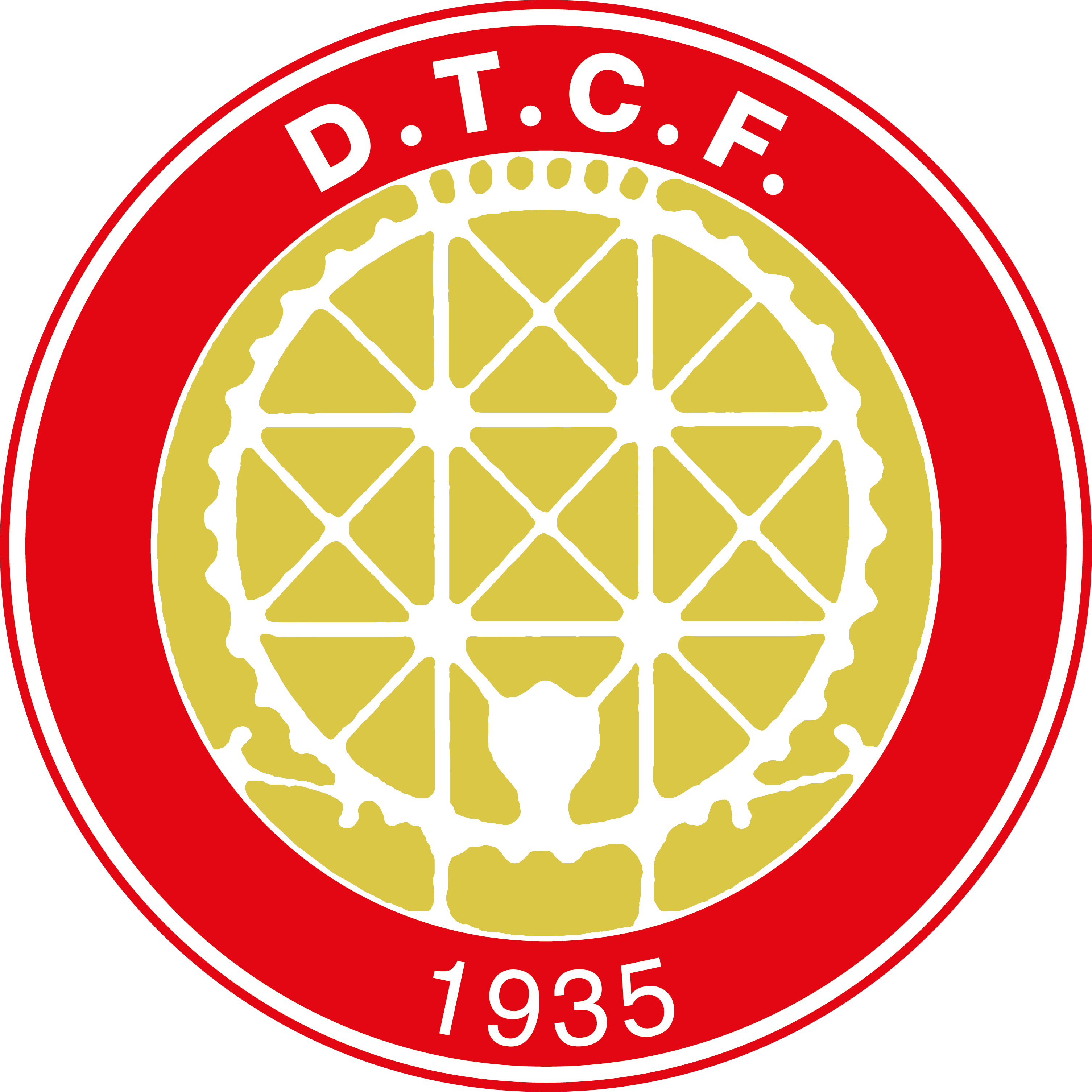 Prof. Dr. Nilay KAYA (Kurumlar Sosyolojisi ABD)

Doç. Dr. Haktan URAL (Kurumlar Sosyolojisi ABD)

Dr. Öğr. Üyesi Özlem TÜRKER (Toplumsal Yapı ve Değişme ABD)
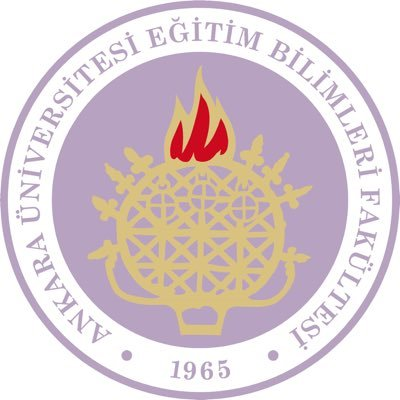 Eğitim Bilimleri Fakültesi
Temel Eğitim Bölümü
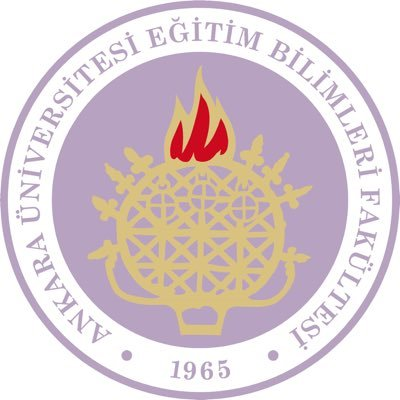 Prof. Dr. Dilek ACAR ÇAKAR - Okulöncesi Eğitimi ABD

Doç. Dr. Ayşegül BAYRAKTAR- Sınıf Eğitimi ABD

Doç. Dr. Mehmet İkbal YETİŞİR - Sınıf Eğitimi ABD

Dr. Öğr. Üyesi Burcu ÇABUK - Okul Öncesi Eğitimi ABD
Bilgisayar ve Öğretim Teknolojileri Eğitimi Bölümü
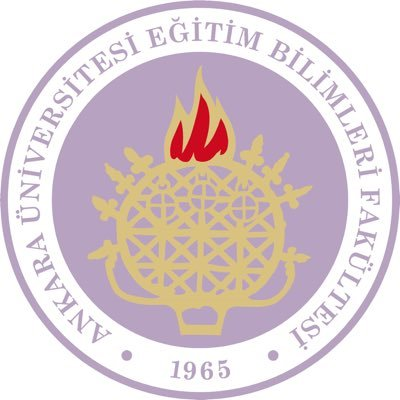 Prof. Dr. Ayfer ALPER- Bilgisayar ve Öğretim Tek. Eğitimi ABD

Prof. Dr. Yasemin GÜLBAHAR GÜVEN-Bilgisayar ve Öğretim Tek. Eğitimi ABD

Doç. Dr. Hayriye Tuğba ÖZTÜRK- Bilgisayar ve Öğretim Tek. Eğitimi ABD
Eğitim Bilimleri Bölümü
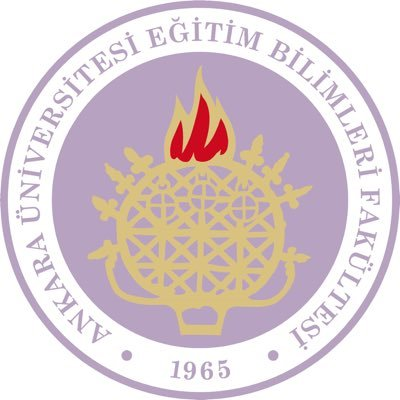 Prof. Dr. İnayet AYDIN - Eğitim Yönetimi ABD

Prof. Dr. Neslihan KARAMAN - Eğitim Psikolojisi ABD

Prof. Dr. Fatma MIZIKACI - Eğitim Programları ve Öğretim ABD

Prof. Dr. Fatma BIKMAZ - Eğitim Programları ve Öğretim ABD

Prof. Dr. Metin PİŞKİN- Rehberlik Ve Psikolojik Danışmanlık ABD
Eğitim Bilimleri Bölümü
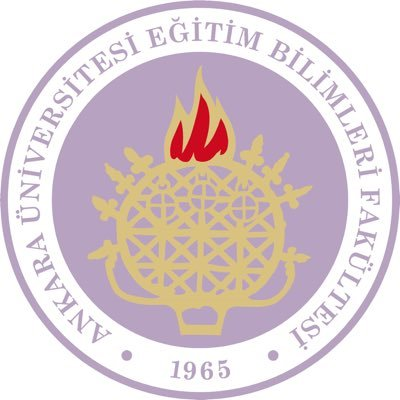 Prof. Dr. İlhan YALÇIN - Rehberlik ve Psikolojik Danışmanlık ABD

Prof. Dr. Şakir ÇINKIR-Eğitim Yönetimi ABD

Prof. Dr. Selahiddin ÖĞÜLMÜŞ-Eğitim Psikolojisi ABD

Doç. Dr. Ahmet YILDIZ - Hayat Boyu Öğrenme ve Yetişkin Eğitimi ABD

Doç. Dr. Raşit ÇELİK- Eğitimin Felsefi, Sosyal ve Tarihi Temelleri ABD
Eğitim Bilimleri Bölümü
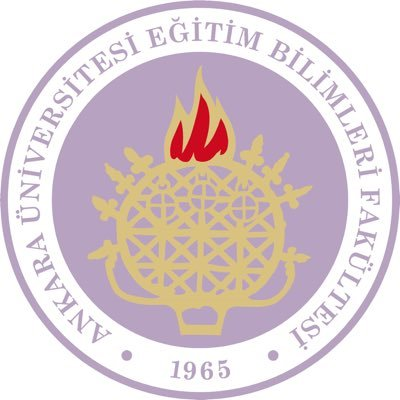 Doç. Dr. Gökhan ATİK- Rehberlik ve Psikolojik Danışmanlık ABD

Doç. Dr. Cem BABADOĞAN -Eğitim Programları ve Öğretim ABD

Doç. Dr. Ahmet YILDIZ - Hayat Boyu Öğrenme ve Yetişkin Eğitimi ABD

Doç. Dr. Tülin ŞENER KILINÇ - Eğitim Psikolojisi ABD

Dr. Öğr. Üyesi Eylem GÖKÇE CENGİZ - Eğitim Psikolojisi ABD

Dr. Öğr. Üyesi Ömer KUTLU - Eğitimde Ölçme ve Değerlendirme ABD
Özel Eğitim Bölümü
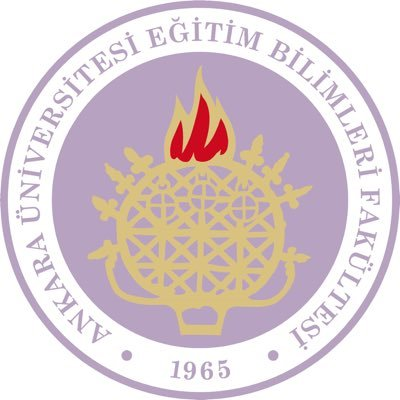 Prof. Dr. Hatice BAKKALOĞLU-Zihin Engelliler Eğitimi ABD

Prof. Dr. Cevriye ERGÜL-Zihin Engelliler Eğitimi ABD

Doç. Dr. Birkan GÜLDENOĞLU-Zihin Engelliler Eğitimi ABD

Doç. Dr. Meral Çilem ÖKCÜN AKÇAMUŞ- Zihin Engelliler Eğitimi ABD
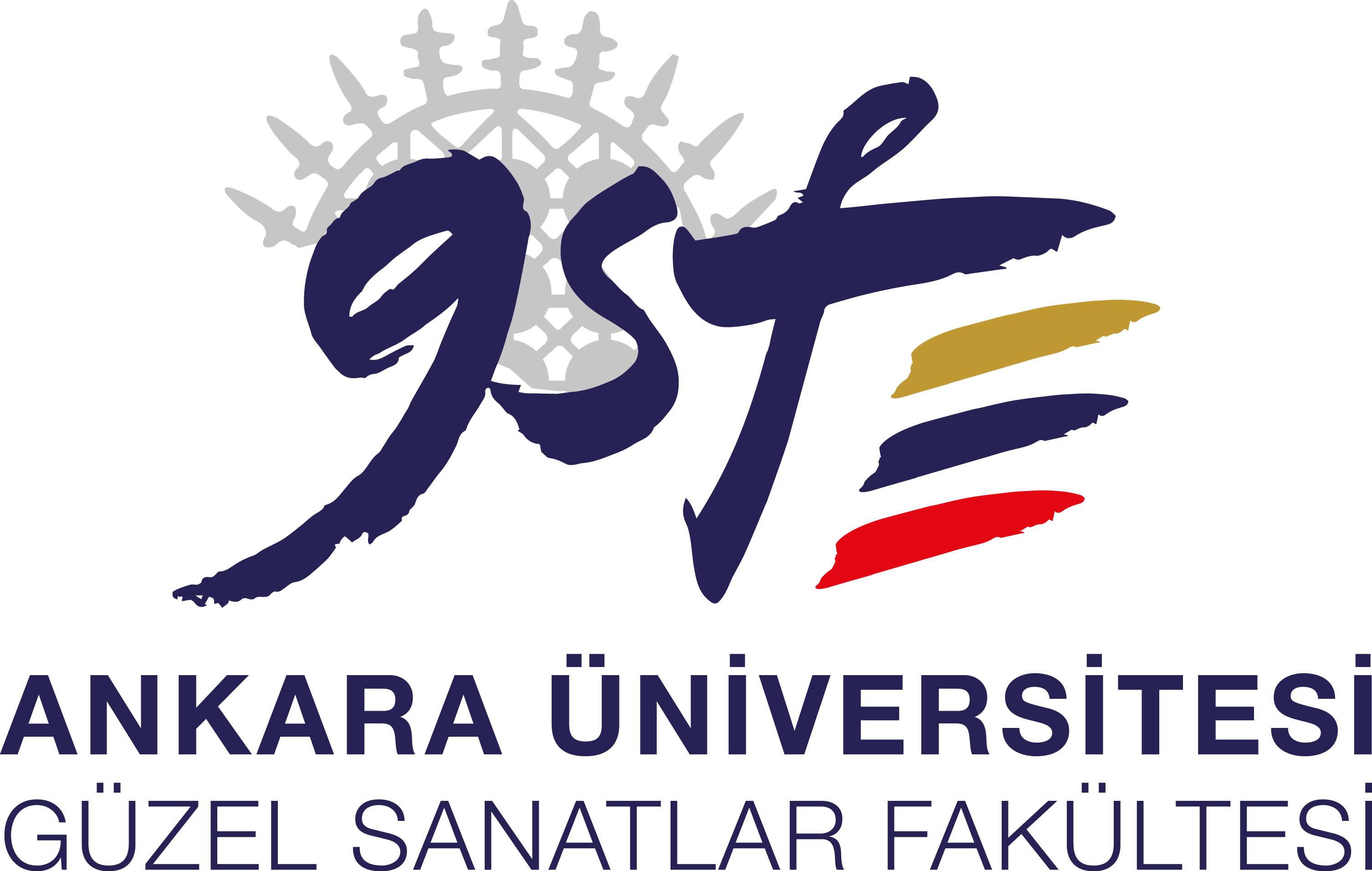 TEMEL SANAT EĞİTİMİ BÖLÜMÜ

Doç. Dr. Bengü BATU ERTUNG
Doç. Dr. Ayben KAYNAR TANIR
Dr. Öğr. Üyesi İhsan METİNNAM

MÜZECİLİK BÖLÜMÜ

Doç. Dr. Ceren GÜNERÖZ	

KÜLTÜR VARLIKLARINI KORUMA VE ONARIM BÖLÜMÜ

Prof. Dr. Zeynep ERDOĞAN
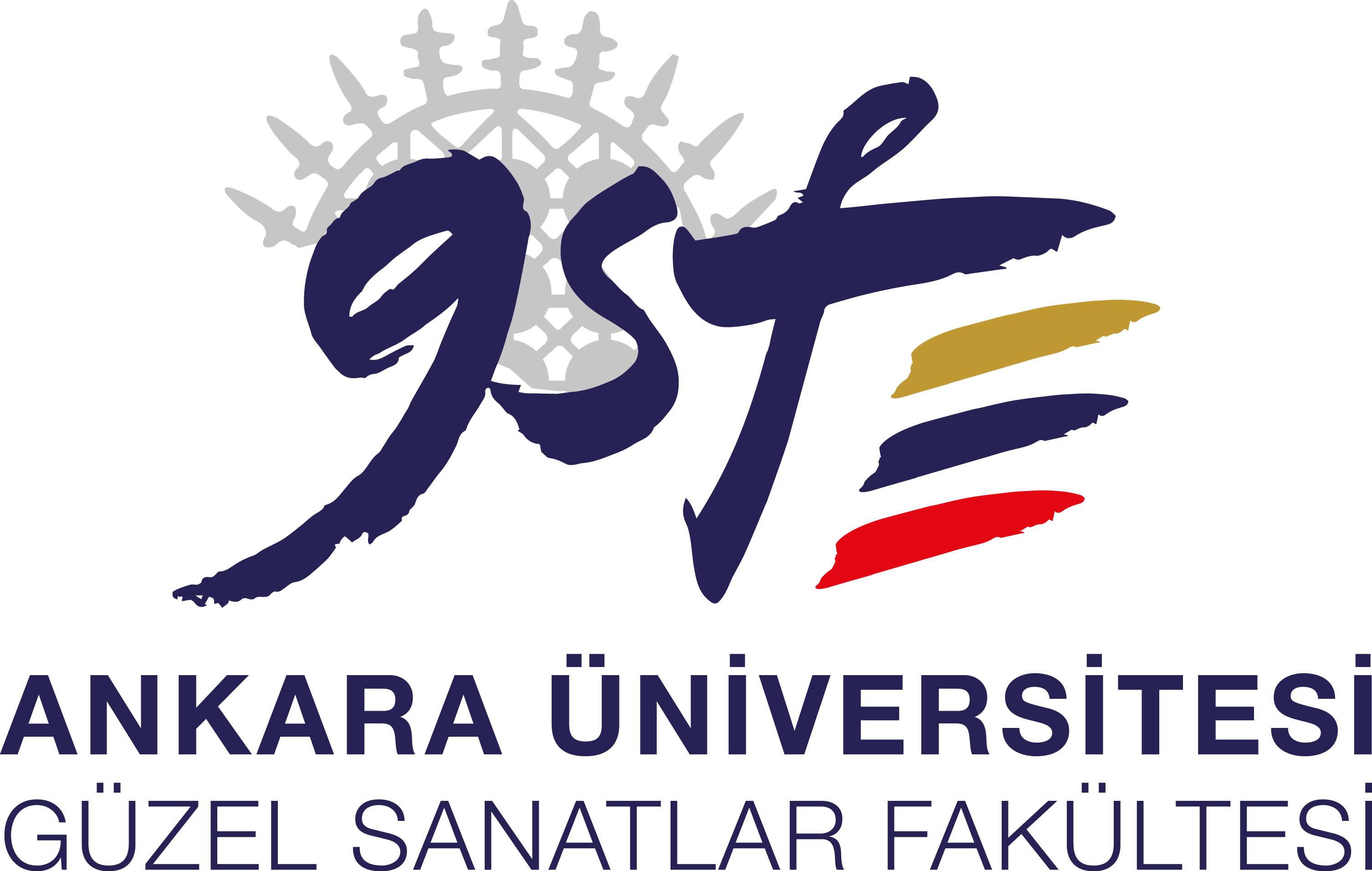 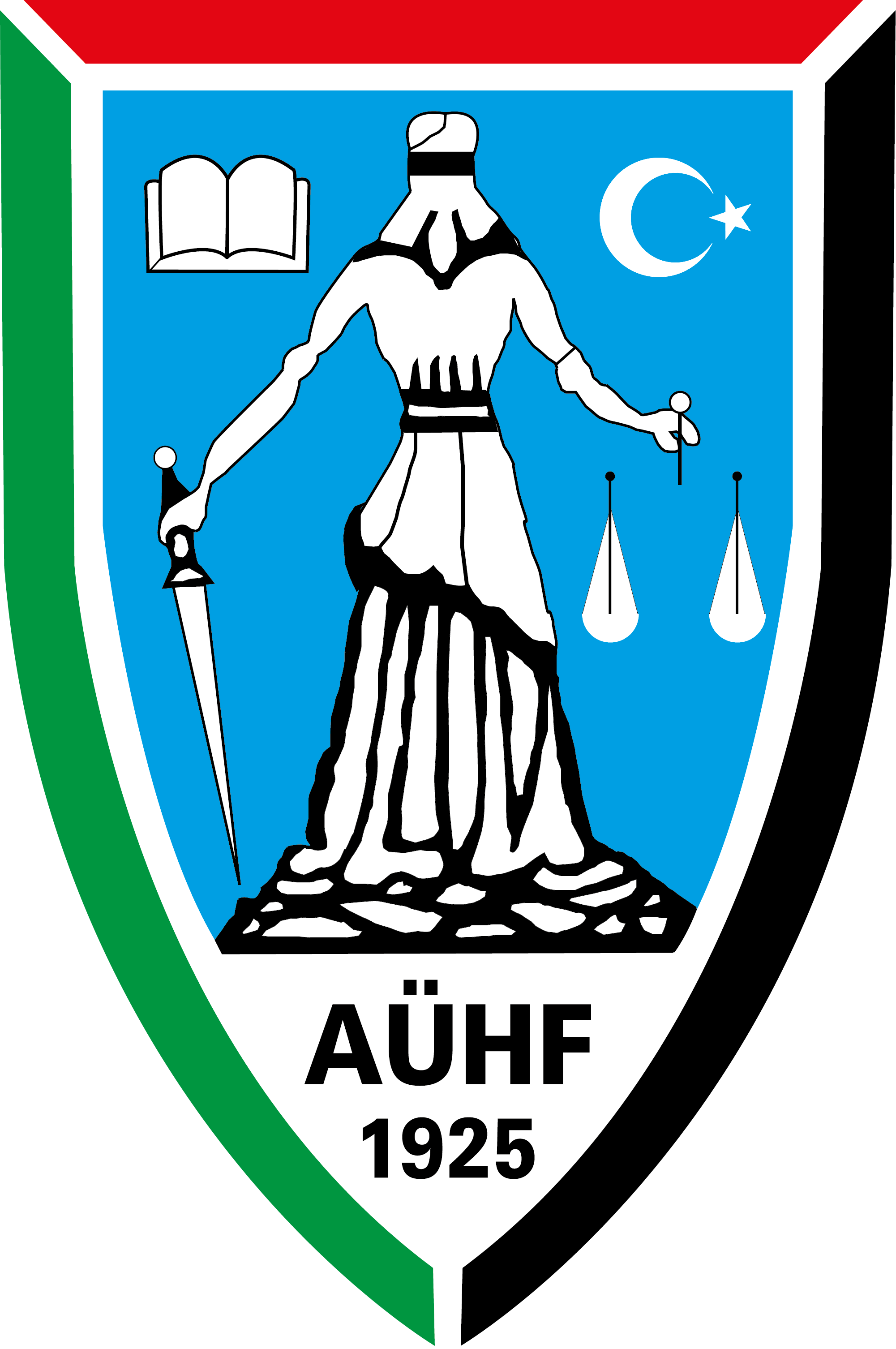 Hukuk Fakültesi
ÖZEL HUKUK 


Doç. Dr. İlke GÖÇMEN (Avrupa Birliği Hukuku ABD)

Prof. Dr. Hakan KARAN (Deniz Hukuku ABD)

Doç. Dr. Gaye BAYCIK (İş ve Sosyal Güvenlik Hukuku ABD)

Dr. Öğr. Üyesi Neva Övünç ÖZTÜRK (Milletlerarası Özel Hukuk ABD)

Doç. Dr. Başak ŞİT İMAMOĞLU (Ticaret Hukuku ABD)
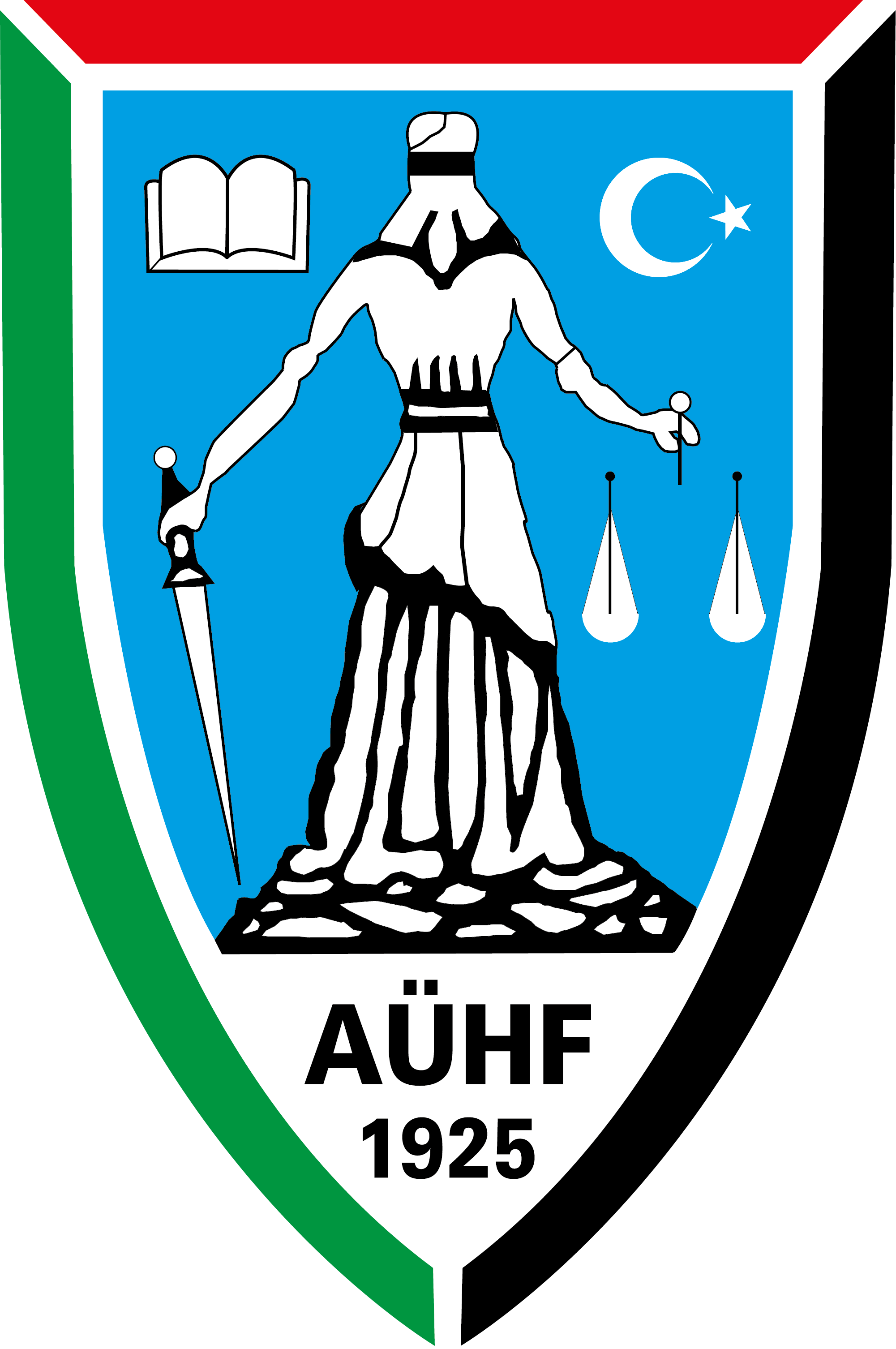 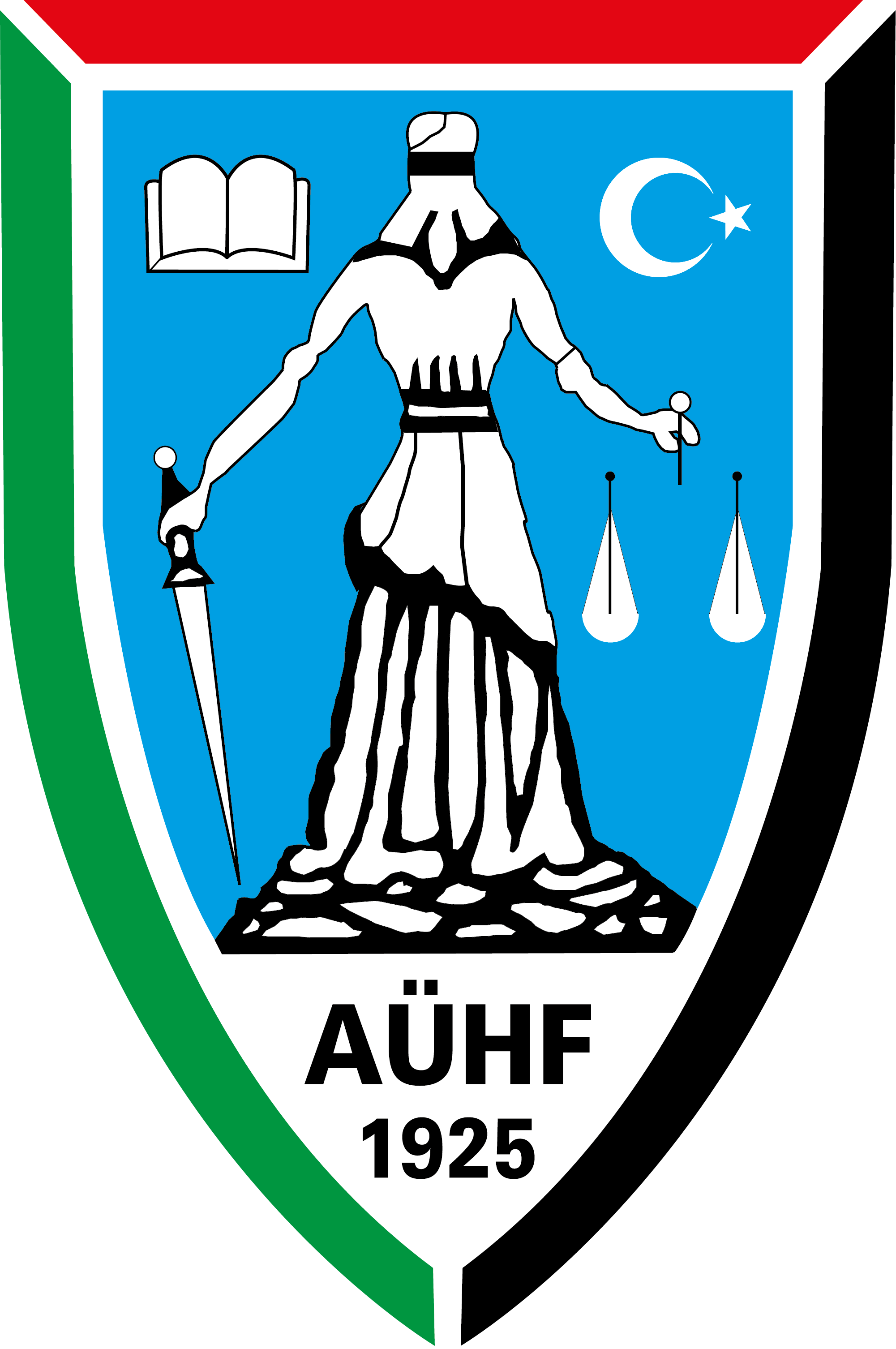 KAMU HUKUKU 


Prof. Dr. Gülriz UYGUR (Hukuk Felsefesi ve Sosyolojisi ABD)

Doç. Dr. Seda ÖRSTEN ESİRGEN (Hukuk Tarihi ABD)

Dr. Öğr. Üyesi Nasıh Sarp ERGÜVEN (Milletlerarası Hukuk ABD)
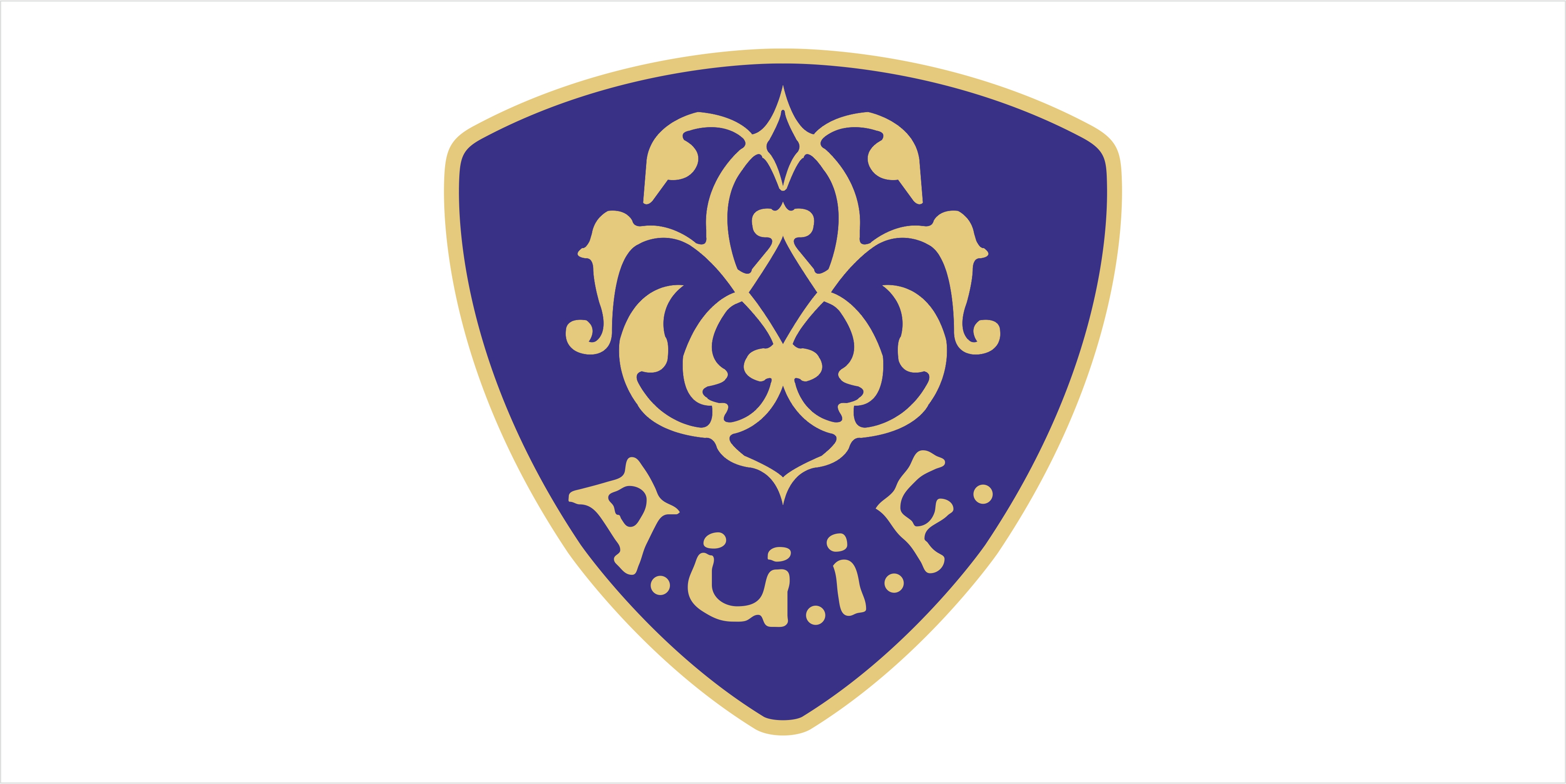 İLAHİYAT FAKÜLTESİ
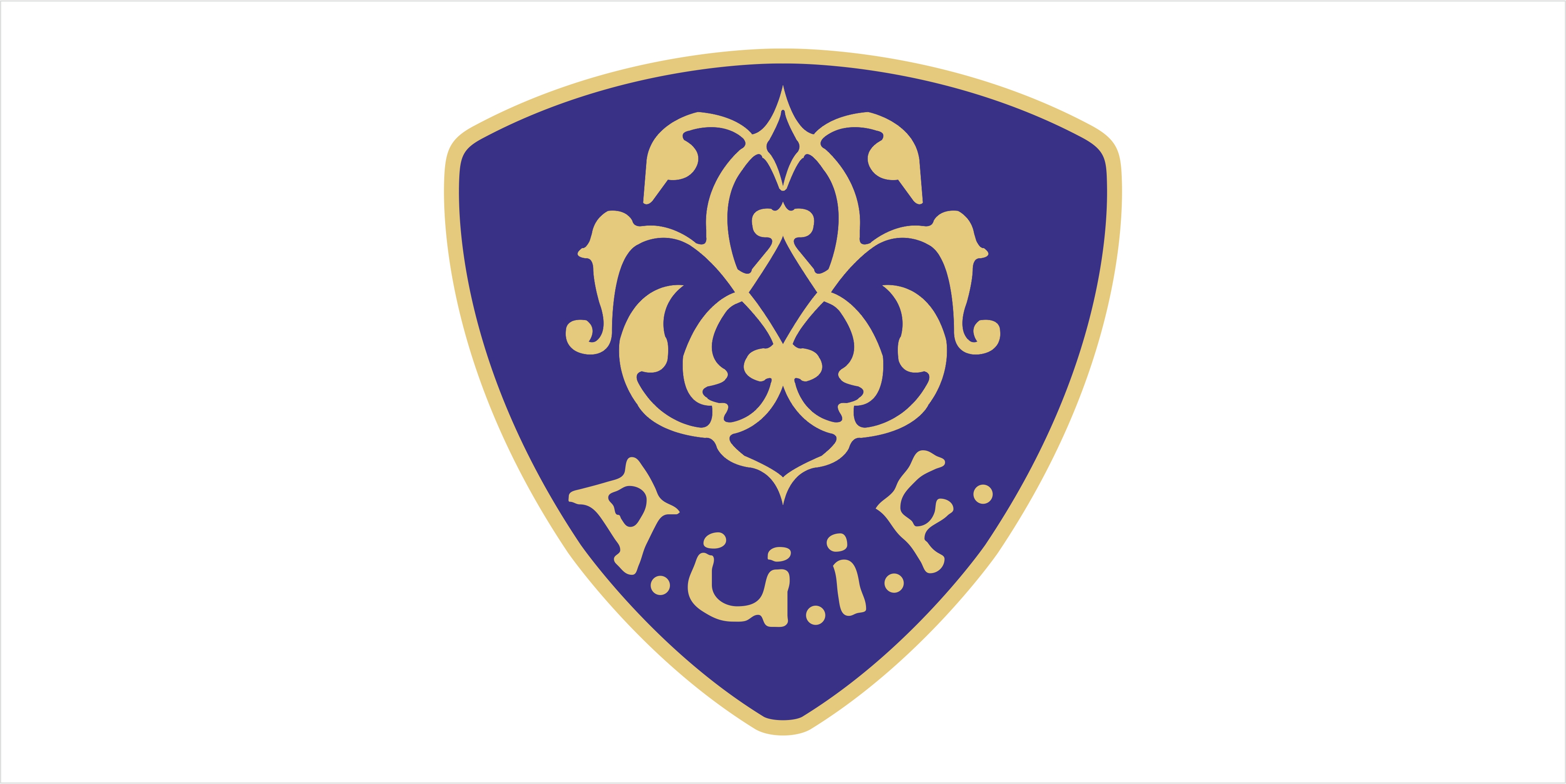 İSLAM TARİHİ ve SANATLARI


Prof. Dr. ABDULKADİR DÜNDAR (Türk-İslam Sanatları Tarihi ABD)

Prof.Dr. İRFAN AYCAN (İslam Tarihi ABD)

Prof. Dr. NAHİDE BOZKURT (İslam Tarihi ABD)

Doç. Dr. HALİDE ASLAN (İslam Tarihi ABD)

Doç. Dr. NURULLAH YAZAR (İslam Tarihi ABD)
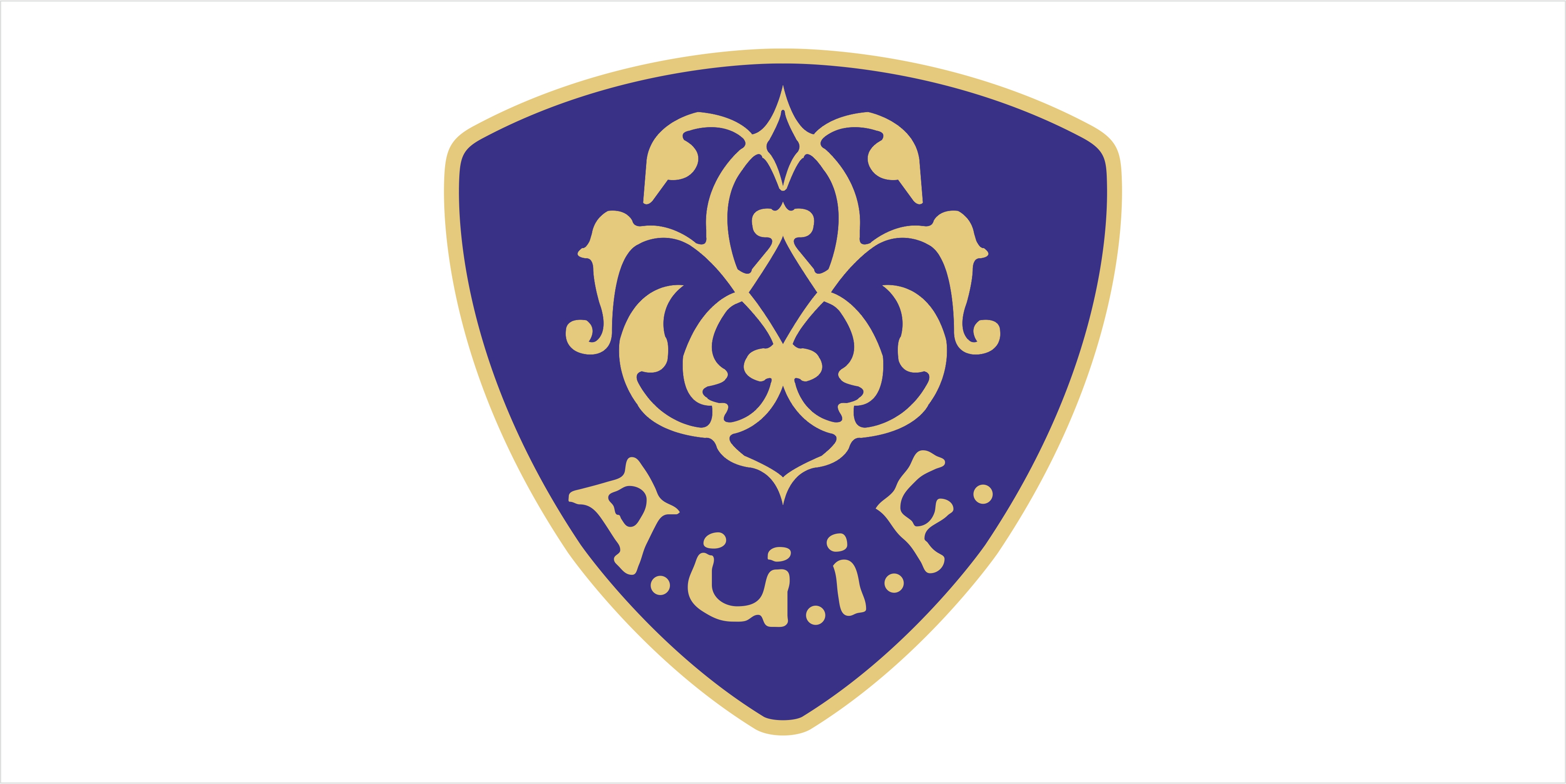 FELSEFE ve DİN BİLİMLERİ


Prof. Dr. HASAN YÜCEL BAŞDEMİR (Felsefe Tarihi ABD)

Prof.Dr. YILDIZ KIZILABDULLAH (Din Eğitimi ABD)
TEMEL İSLAM BİLİMLERİ


Doç. Dr. ÖMER ACAR (Arap Dili ve Belagati ABD)

Doç. Dr. RABİYE ÇETİN (Kelam ABD)
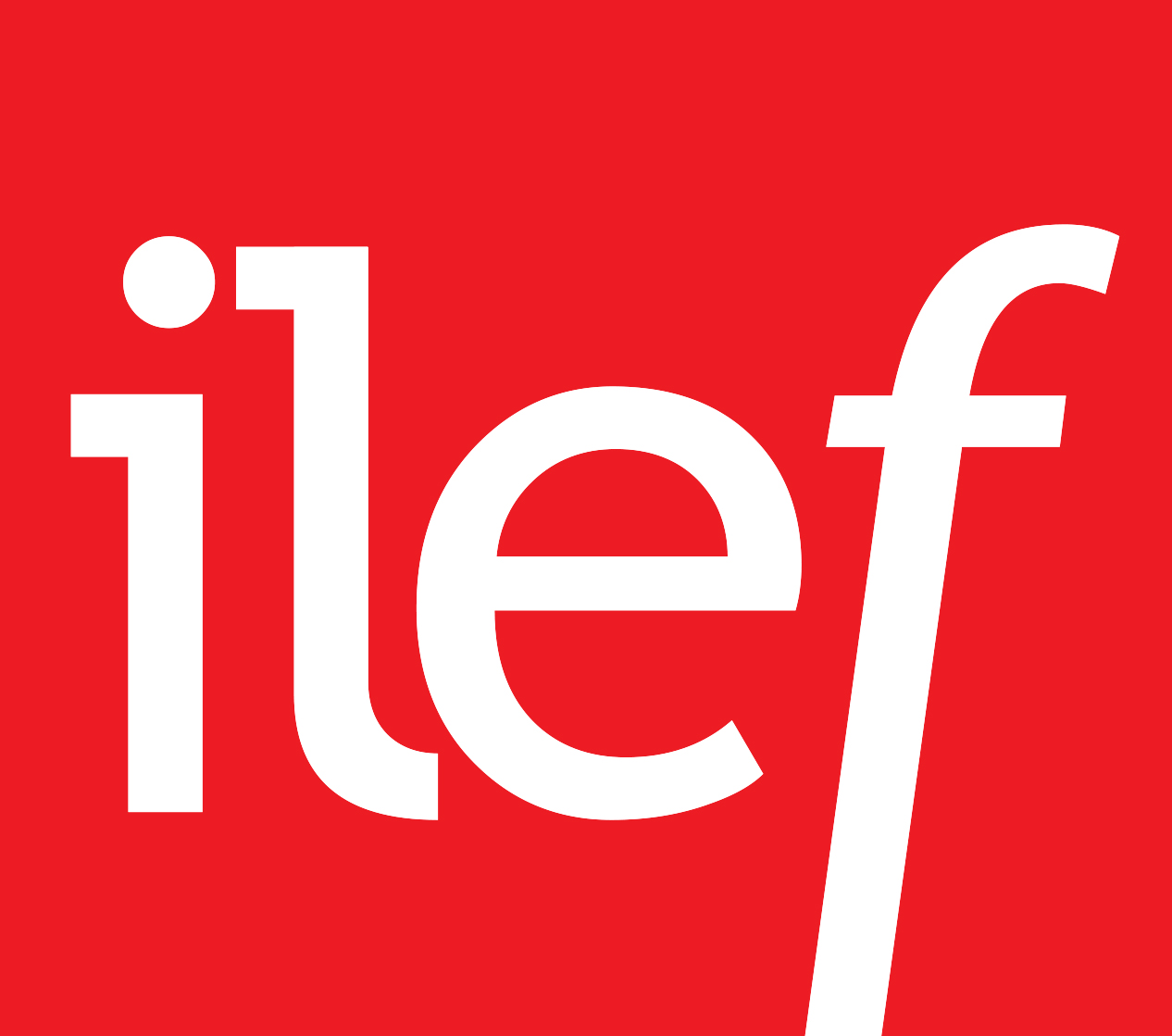 İLETİŞİM FAKÜLTESİ
GAZETECİLİK BÖLÜMÜ


Prof. Dr. ABDULREZAK ALTUN (Basın Ekonomisi ve İşletmeciliği ABD)

Dr. Öğr. Üyesi GÜL KARAGÖZ KIZILCA (Basın Ekonomisi ve İşletmeciliği ABD)

Prof. Dr. ÇİLER DURSUN (Genel Gazetecilik ABD)

Doç. Dr. ZAFER KIYAN (Bilişim ABD)

Prof.Dr. HALUK KAZIM GERAY (Basın Yayın Tekniği ABD)
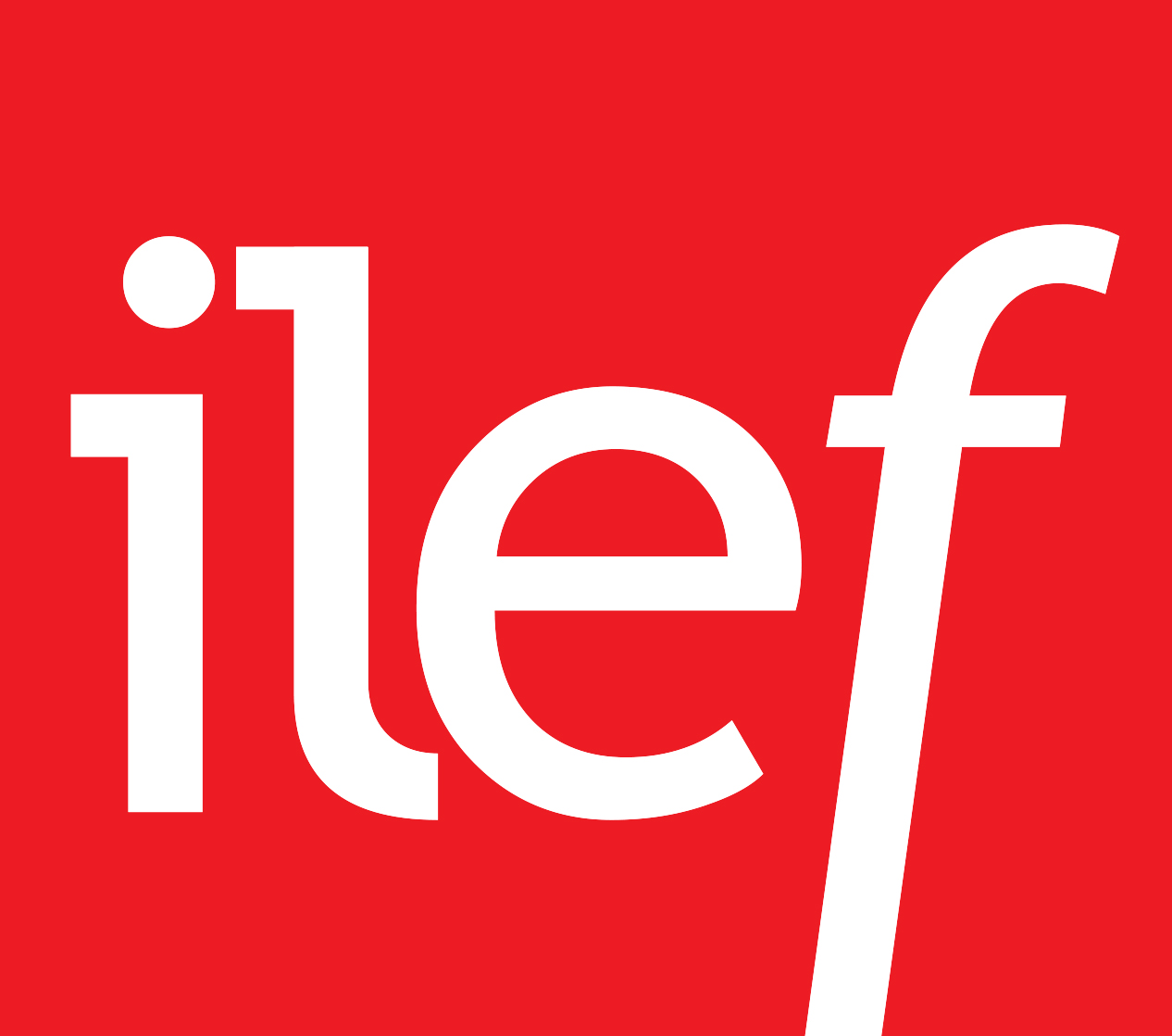 HALKLA İLİŞKİLER ve TANITIM


Prof. Dr. Fatih KESKİN (Kişilerarası İletişim ABD)

Prof. Dr. DENİZ SEZGİN EMÜLER (Reklamcılık ve Tanıtım ABD)

Prof. Dr. MELİKE AKTAŞ KUYUCU (Halkla İlişkiler ABD)
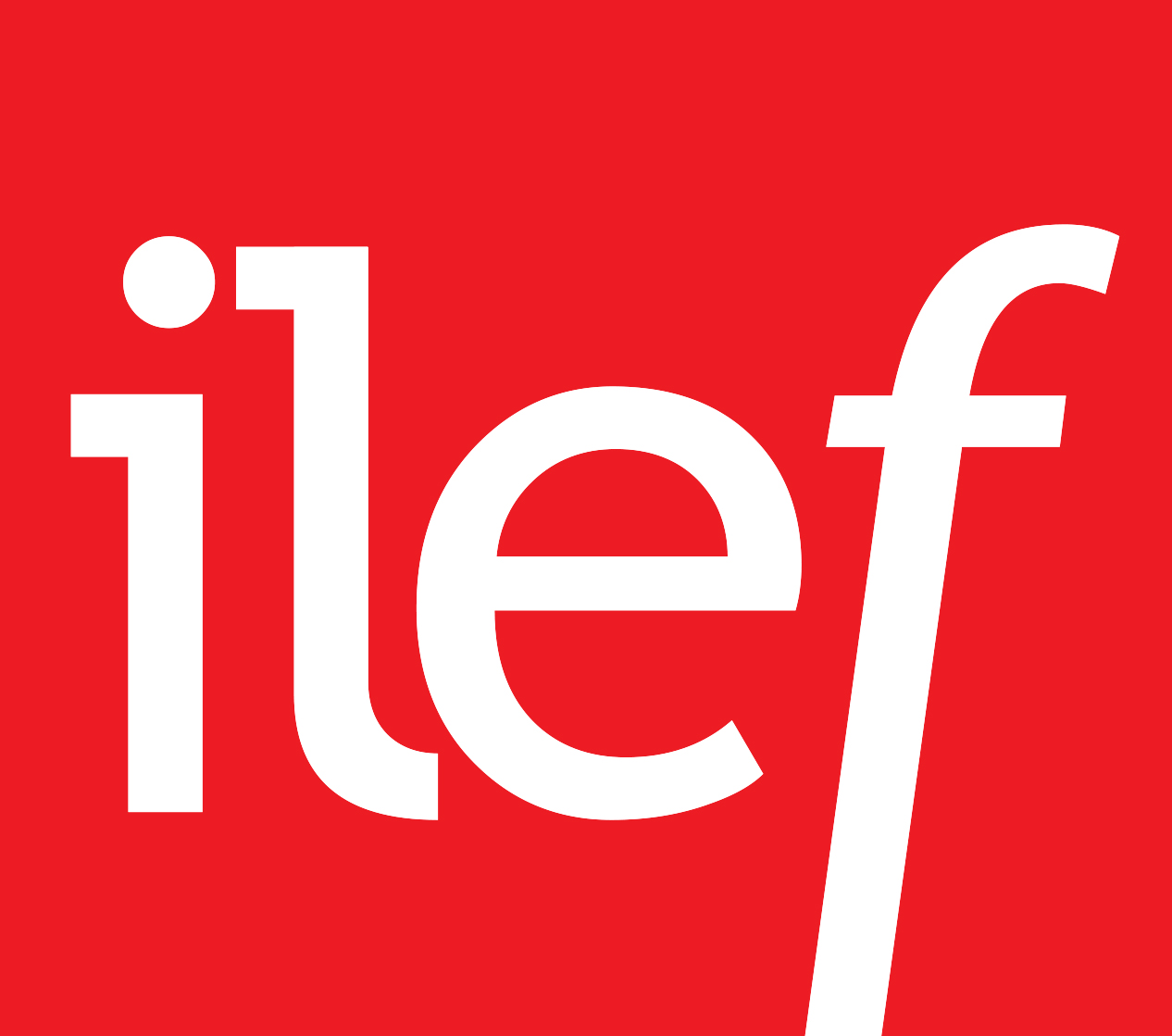 RADYO, TELEVİZYON ve SİNEMA

Doç. Dr. ERGİN ŞAFAK DİKMEN (Radyo ve Televizyon ABD)

Prof. Dr. ÖZGÜR BAYRAM YAREN (Fotoğrafçılık ve Grafik ABD)

Dr. Öğr. Üyesi TUĞBA TAŞ (Fotoğrafçılık ve Grafik ABD)
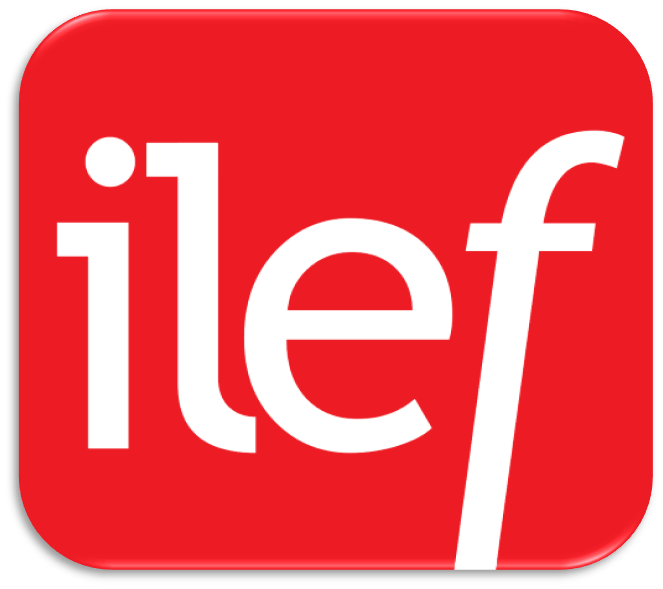 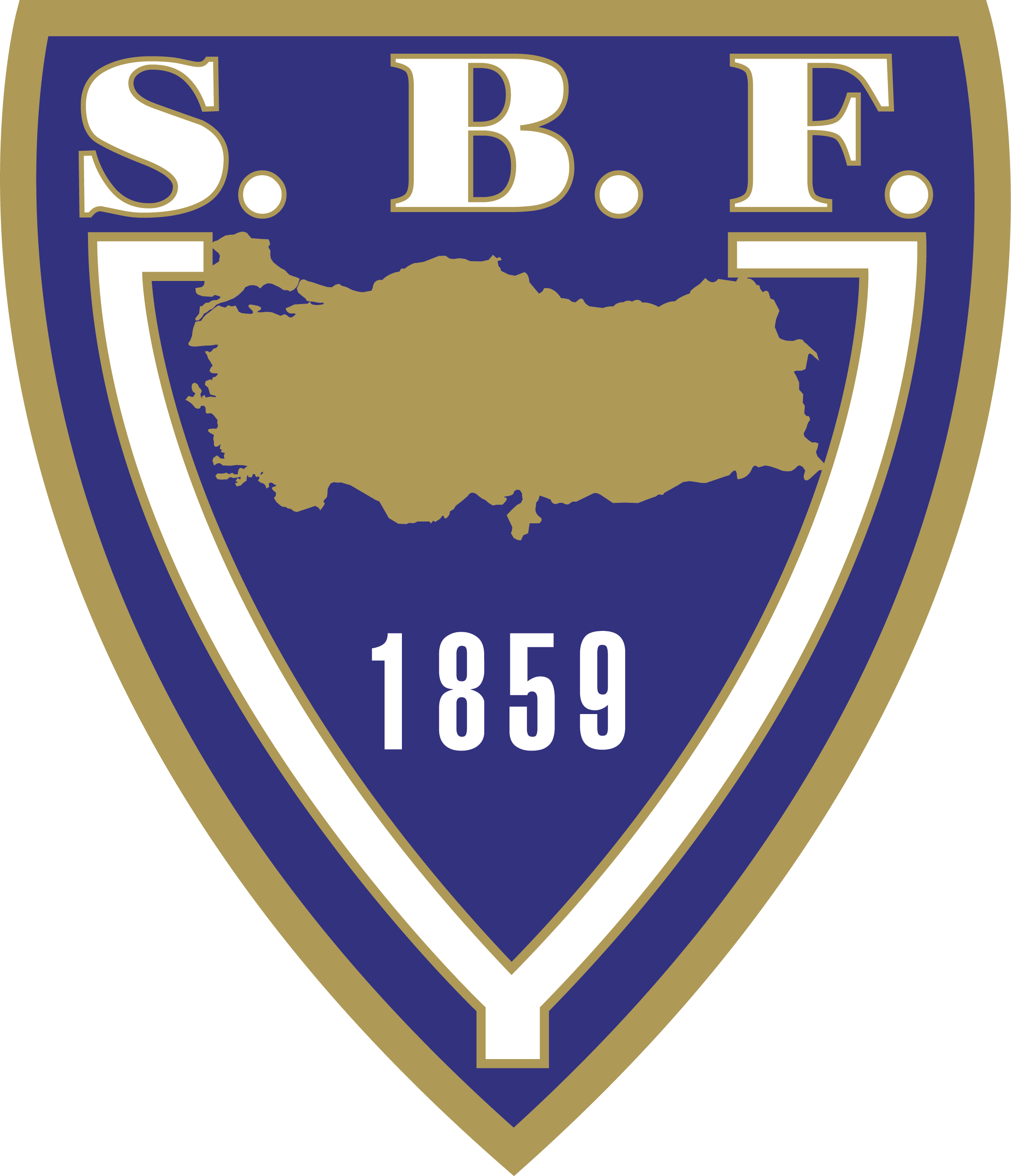 SİYASAL BİLGİLER FAKÜLTESİ
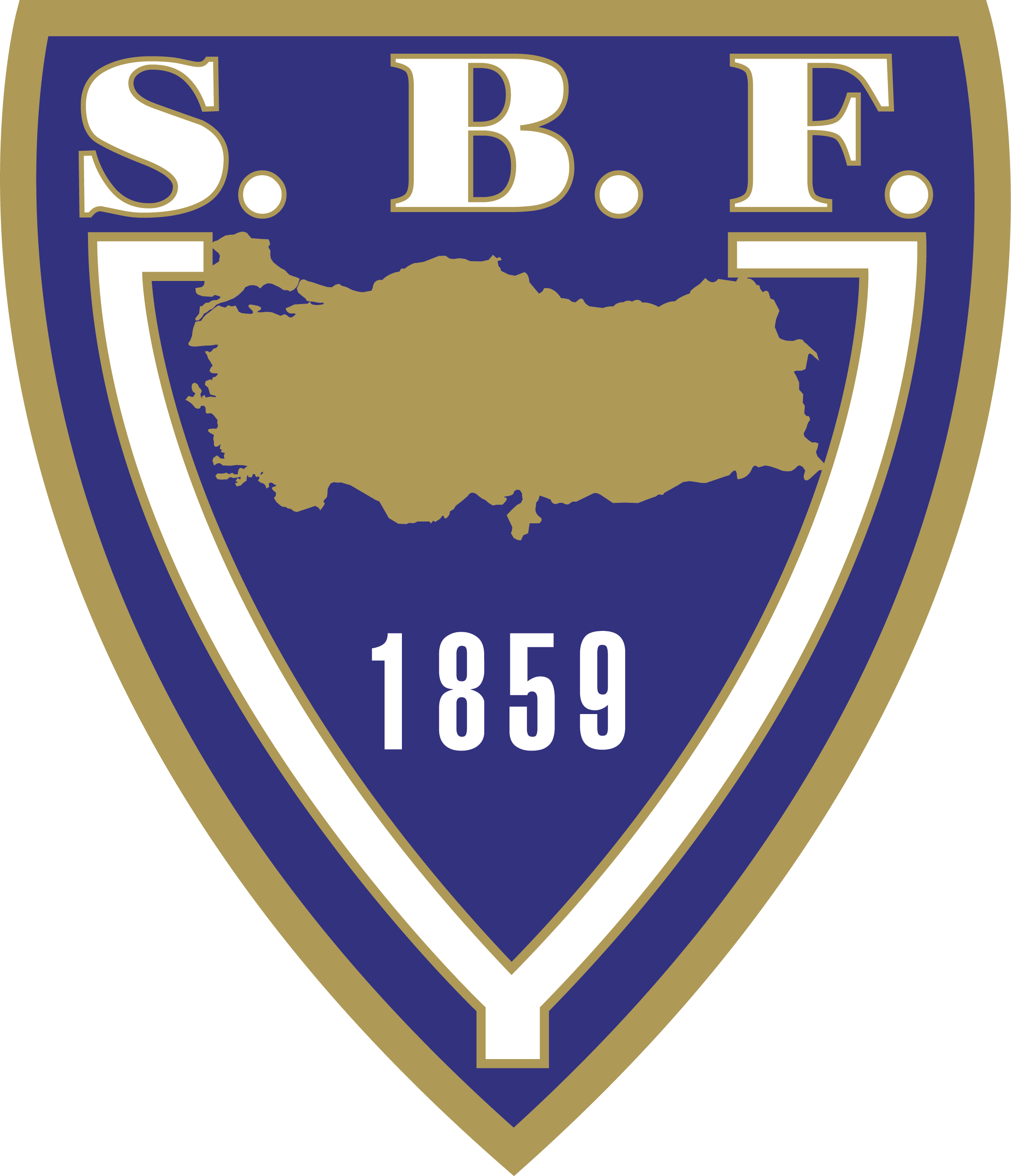 ÇALIŞMA EKONOMİSİ ve ENDÜSTRİ İLİŞKİLERİ BÖLÜMÜ

Doç. Dr. BORAN ALİ MERCAN (Yönetim ve Çalışma Sosyolojisi ABD)

Prof. Dr. NÜKHET MÜGE KART (Yönetim ve Çalışma Psikolojisi ABD)

Prof. Dr. ŞENAY GÖKBAYRAK (İş Hukuku Ve Sosyal Güvenlik ABD)
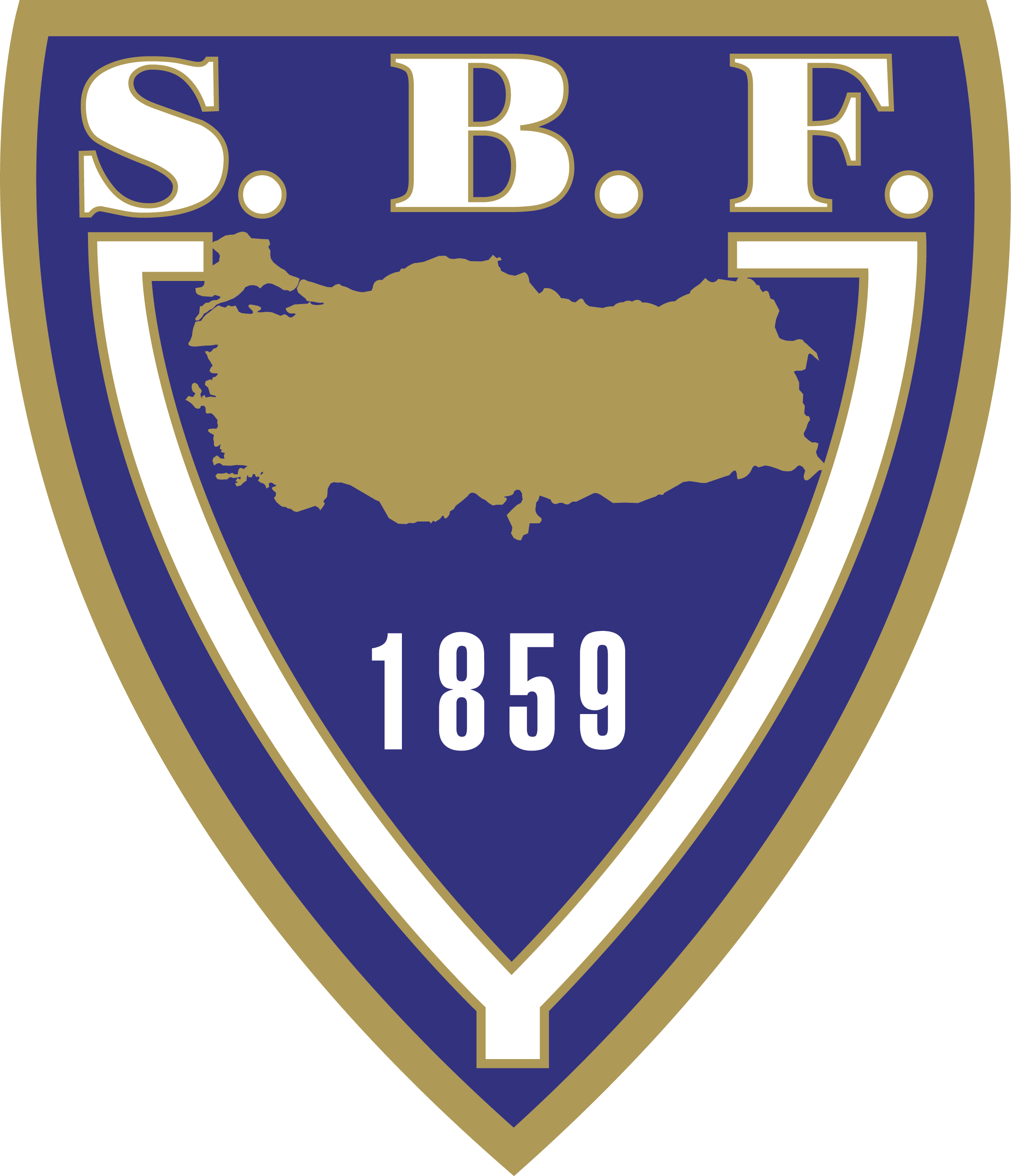 İŞLETME BÖLÜMÜ

Prof. Dr. ÖZLEM ATAY (Yönetim ve Organizasyon ABD)

Prof. Dr. FAZIL GÖKGÖZ (Sayısal Yöntemler ABD)

Prof. Dr. YETKİN ÇINAR (Sayısal Yöntemler ABD)

Arş. Gör. Dr. GÖKHAN AYDOĞAN (Ticaret Hukuk ABD)
POLİTİKA ve EKONOMİ

Prof. Dr. Altuğ YALÇINTAŞ 

Prof. Dr. Türkmen GÖKSEL 

Prof. Dr. Nazan ÇİÇEK

Öğr. Gör. Dr. Mahmut MAZLUM

Öğr. Gör. Dr. Sırma ALTUN
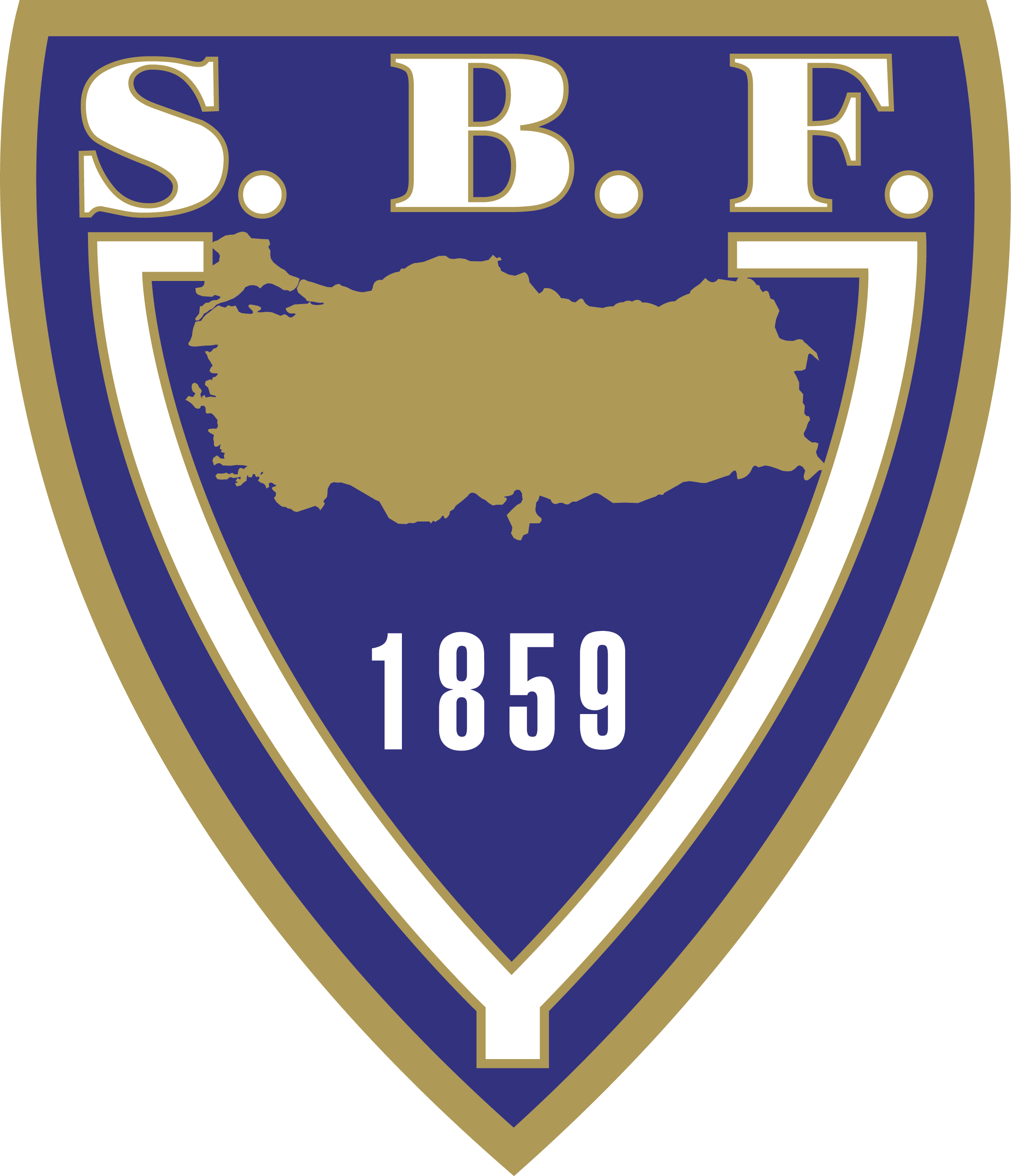 SİYASET BİLİMİ ve KAMU YÖNETİMİ BÖLÜMÜ

Prof. Dr. ELİF EKİN AKŞİT VURAL (Toplumsal Cinsiyet Çalışmaları ABD)

Prof. Dr. İPEK ÖZKAL SAYAN (Yönetim Bilimleri ABD)

Prof. Dr. AYŞEGÜL MENGİ (Kent, Çevre Ve Yerel Yönetim Politikaları ABD)

Doç. Dr. CAN GİRAY ÖZGÜL (Kent, Çevre Ve Yerel Yönetim Politikaları ABD)

Arş. Gör. VAHİDE FEYZA URHAN (Yönetim Bilimleri ABD)
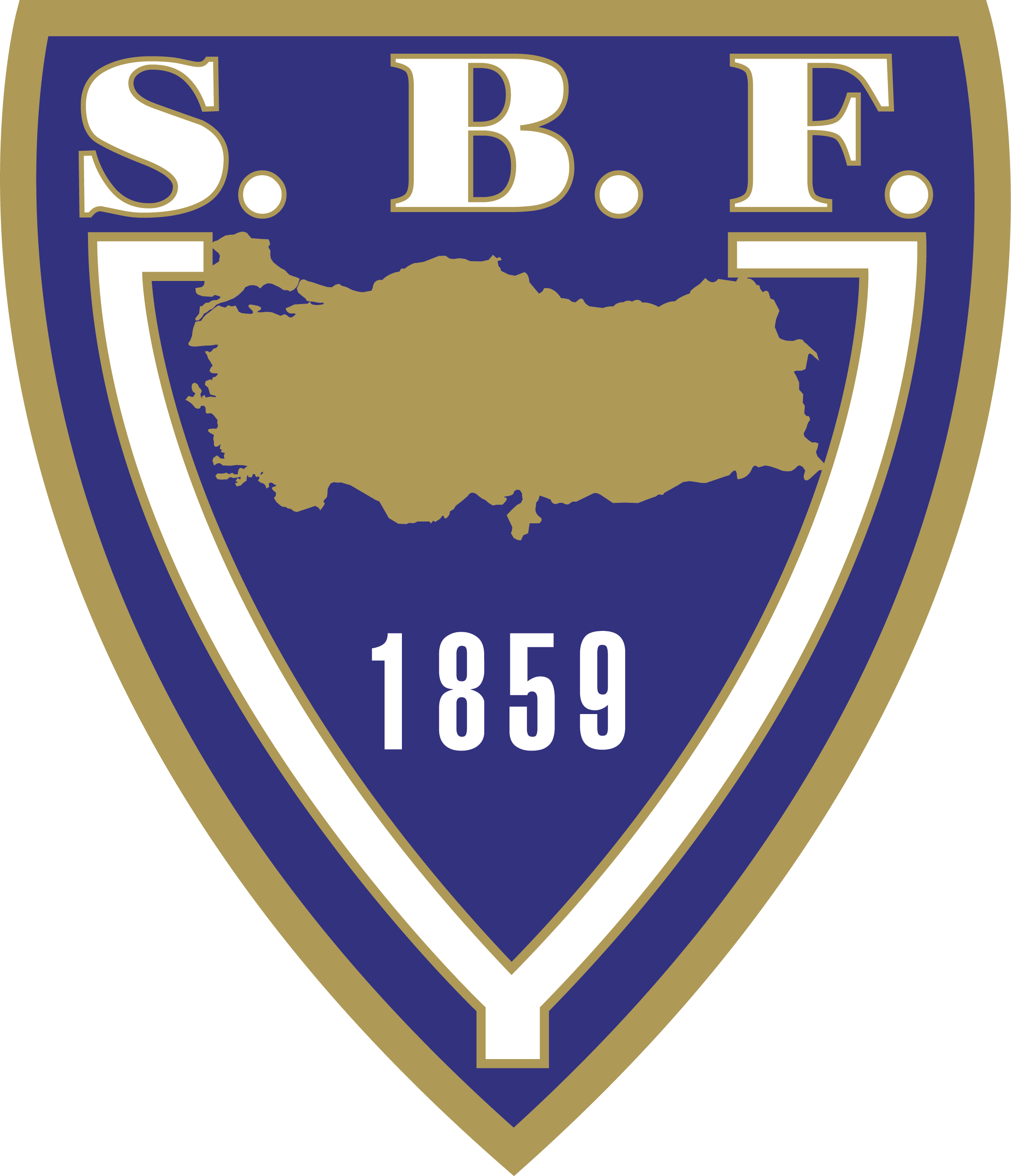 ULUSLARARASI İLİŞKİLER BÖLÜMÜ

Prof. Dr. FUNDA KESKİN ATA (Uluslararası Hukuk ABD)

Prof. Dr. MELEK MELAHAT FIRAT (Siyasi Tarih ABD)

Prof. Dr. ÇINAR ÖZEN (Uluslararası Siyaset ABD)

Doç. Dr. CAN GİRAY ÖZGÜL (Kent, Çevre Ve Yerel Yönetim Politikaları ABD)

Arş. Gör. VAHİDE FEYZA URHAN (Yönetim Bilimleri ABD)
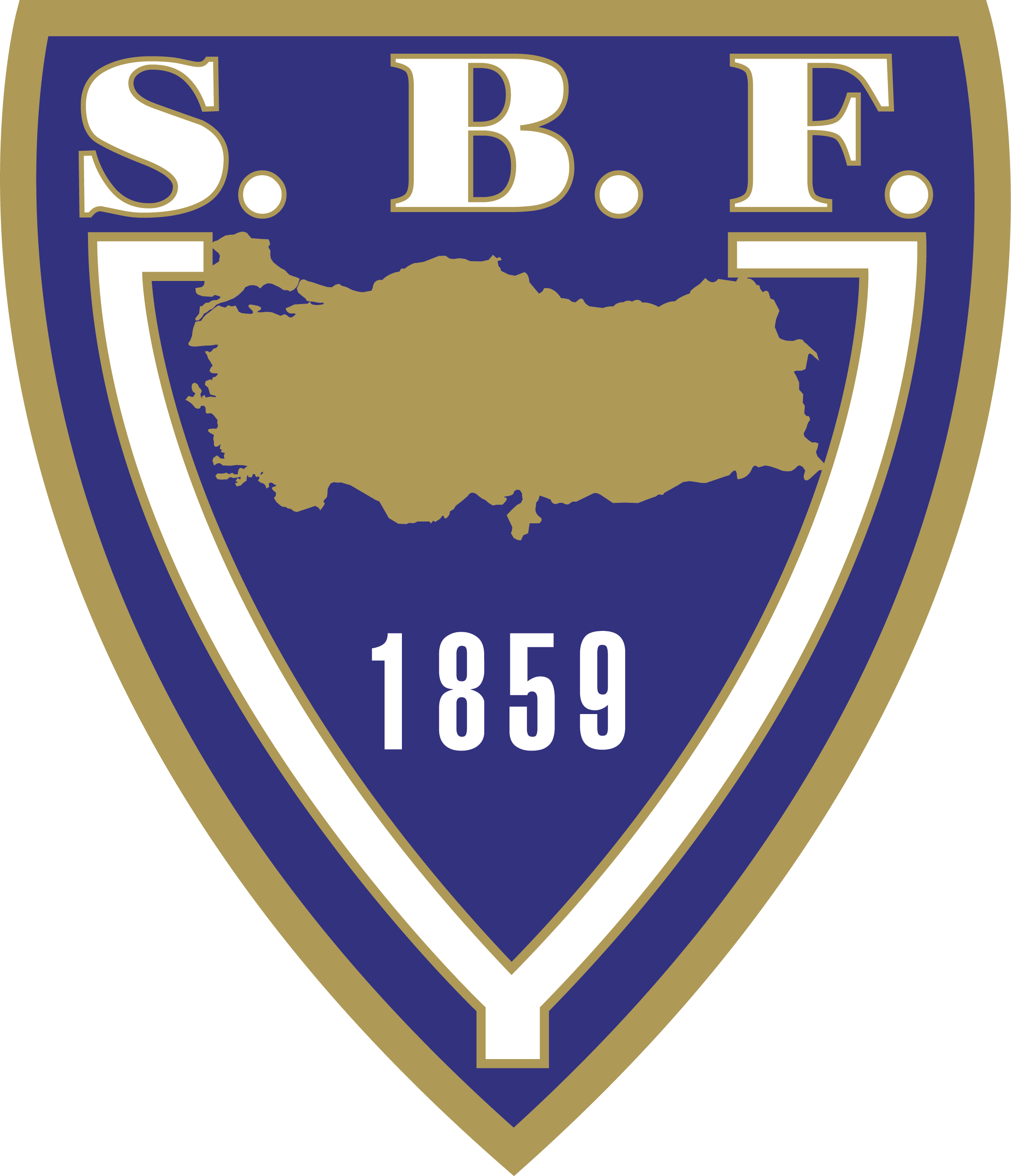 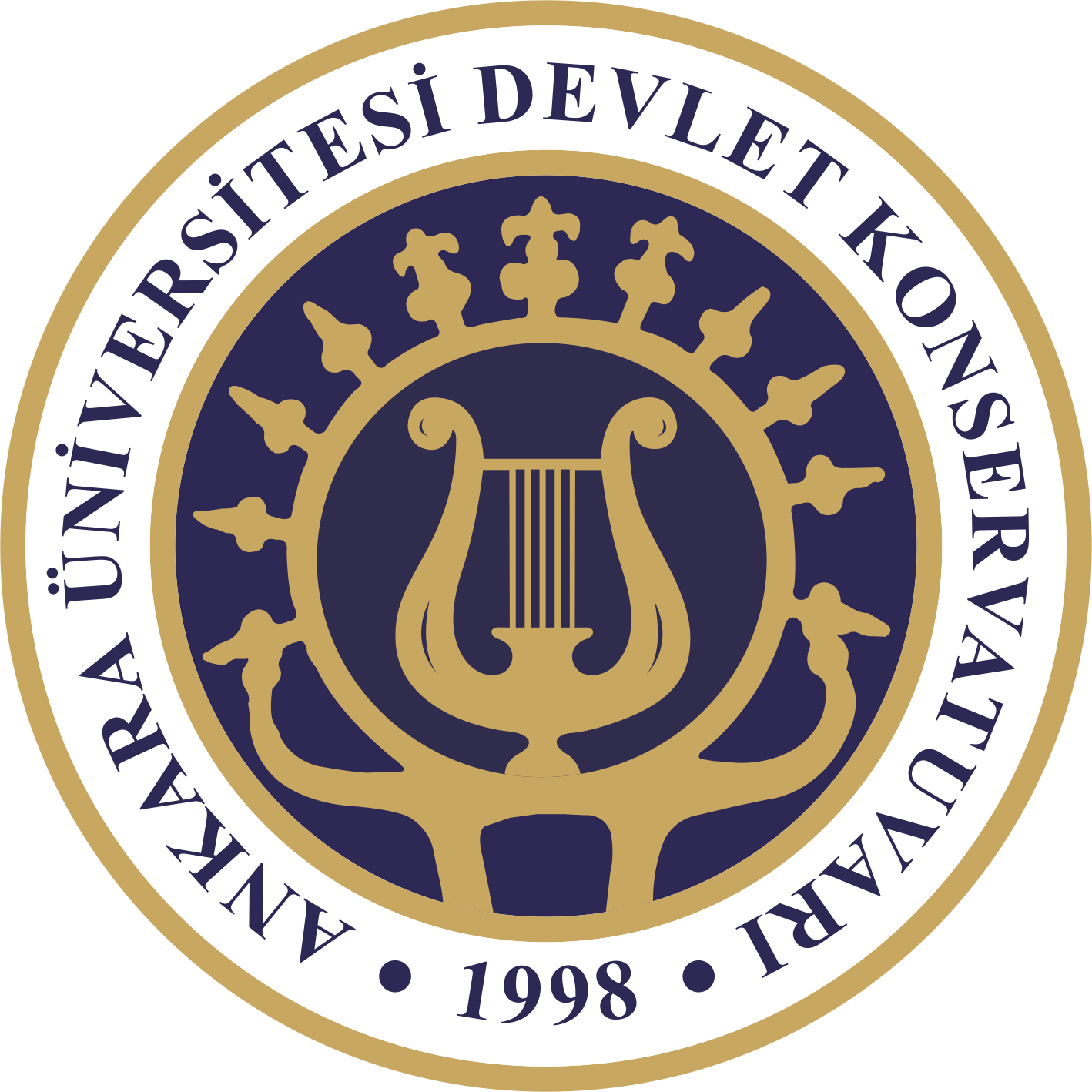 DEVLET KONSERVATUVARI

Doç. Dr. DEMET GÜRHAN (Şan Anasanat Dalı)

Dr. Öğr. Üyesi Hepşen OKAN (Şan Anasanat Dalı)
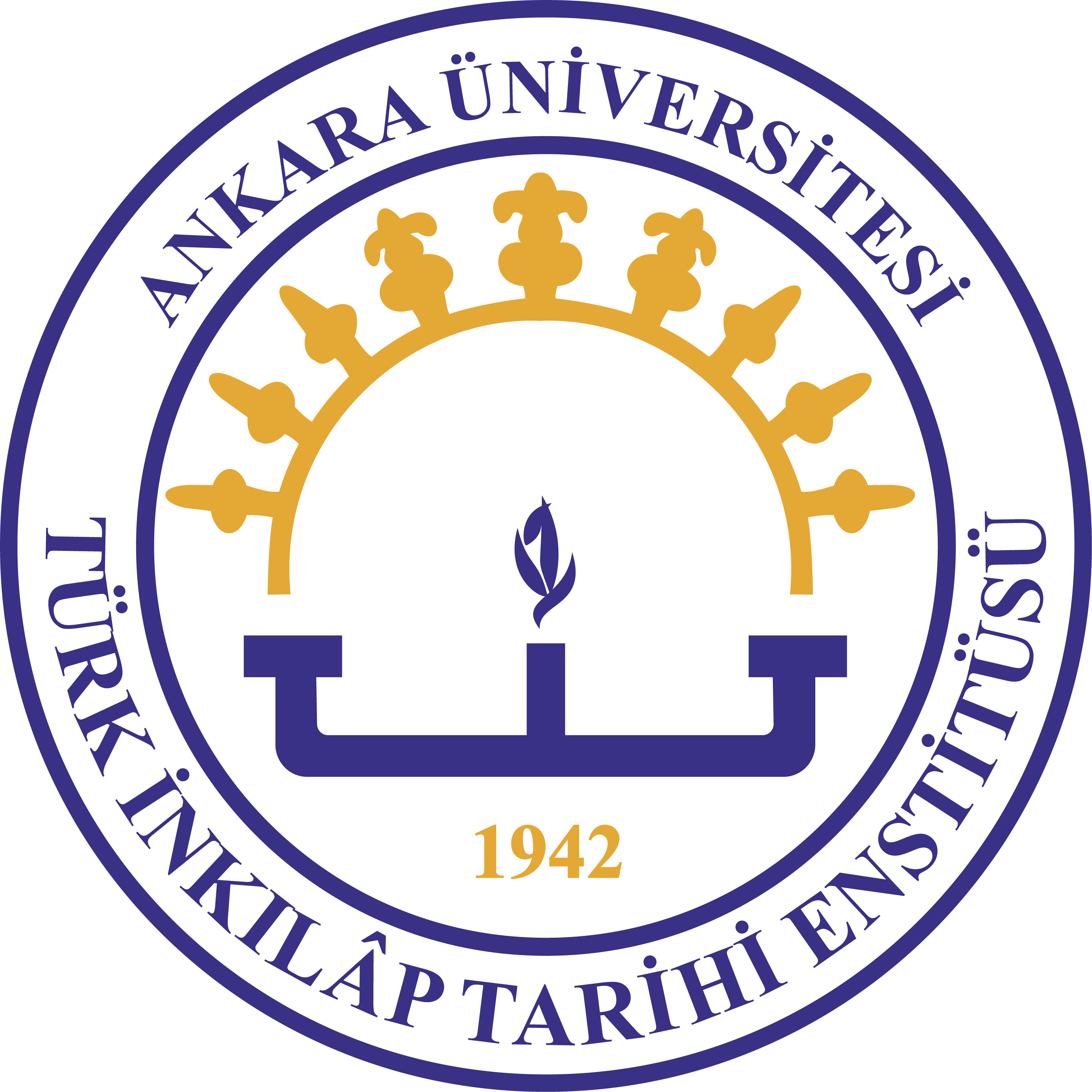 Prof. Dr. Mesut ÇAPA (Atatürk İlkeleri ve İnkılap Tarihi ABD)

Arş. Gör. Dr.  ÇAĞLA DERYA TAĞMAT (Balkan Çalışmaları ABD) 

Öğr. Gör. Dr. MERYEM ORAKÇI (Balkan Çalışmaları ABD)
AYAŞ MESLEK YÜKSEKOKULU
Öğr. Gör. Dr. YUSUF CAN ÇALIŞIR (Sosyal Güvenlik Programı)

 Öğr. Gör. SEÇKİN FİDAN (Coğrafi Bilgi Sistemleri Programı)

Öğr. Gör. Dr. MERVE ALTUNDAL ÖNCÜ (Coğrafi Bilgi Sistemleri Programı)

Öğr. Gör. ERSİN ATEŞ (Coğrafi Bilgi Sistemleri Programı)
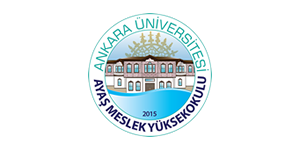